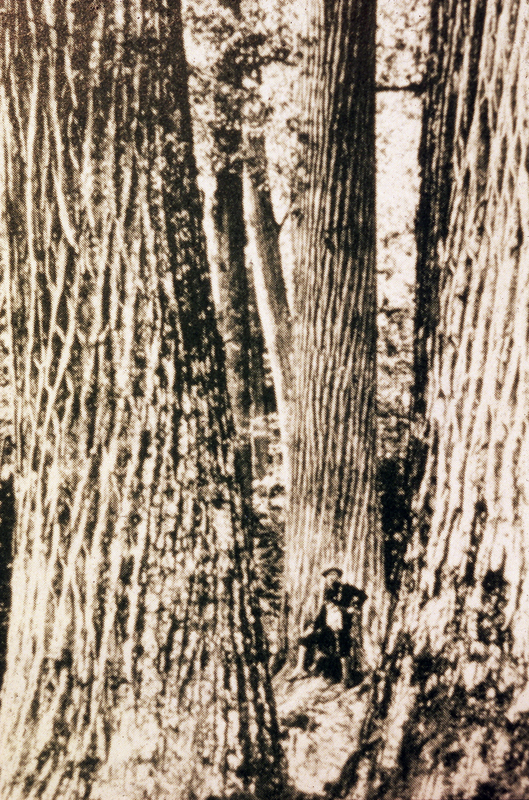 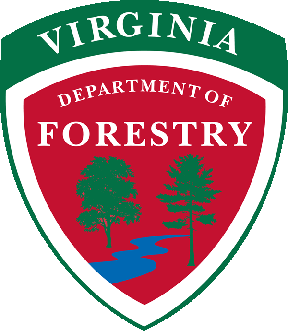 History of American Chestnut Restoration
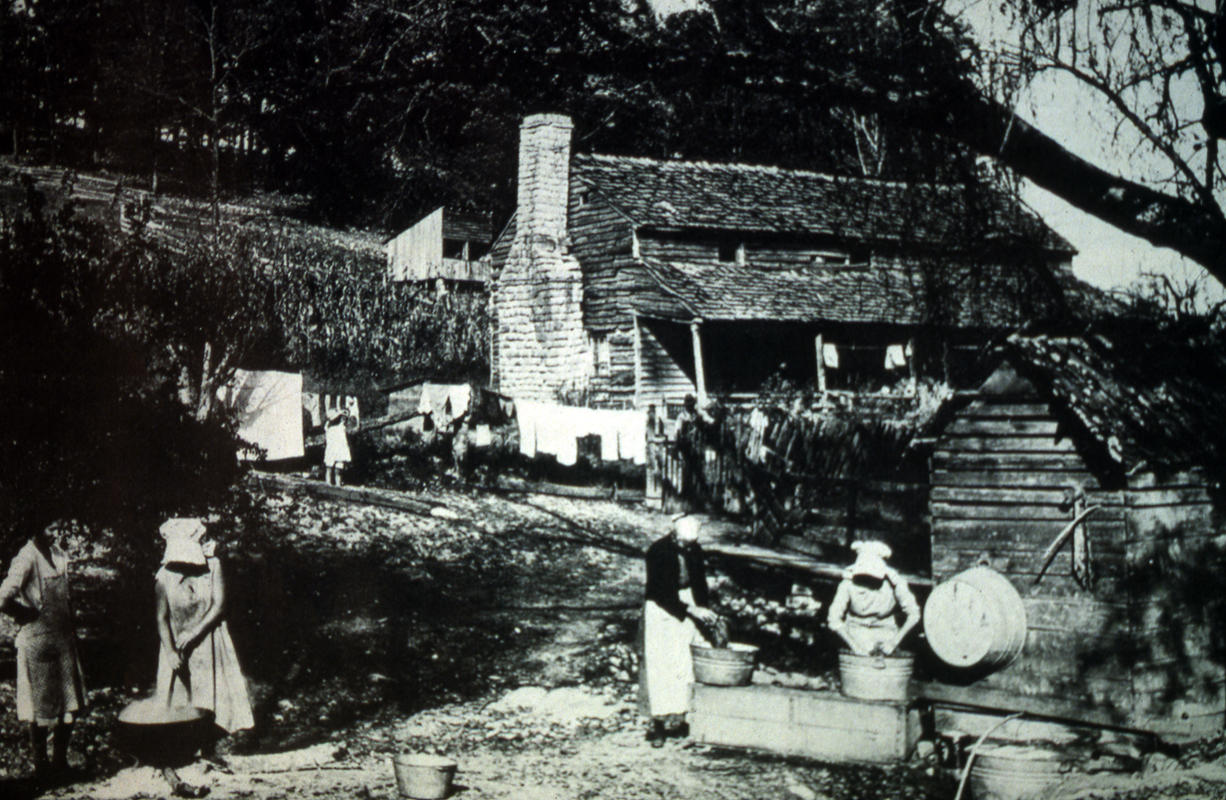 For our pioneer nation, American Chestnut was almost the perfect tree. It was a high-quality, easily-worked, decay-resistant wood. It was a livestock and human food source. The bark was used for preserving leather.
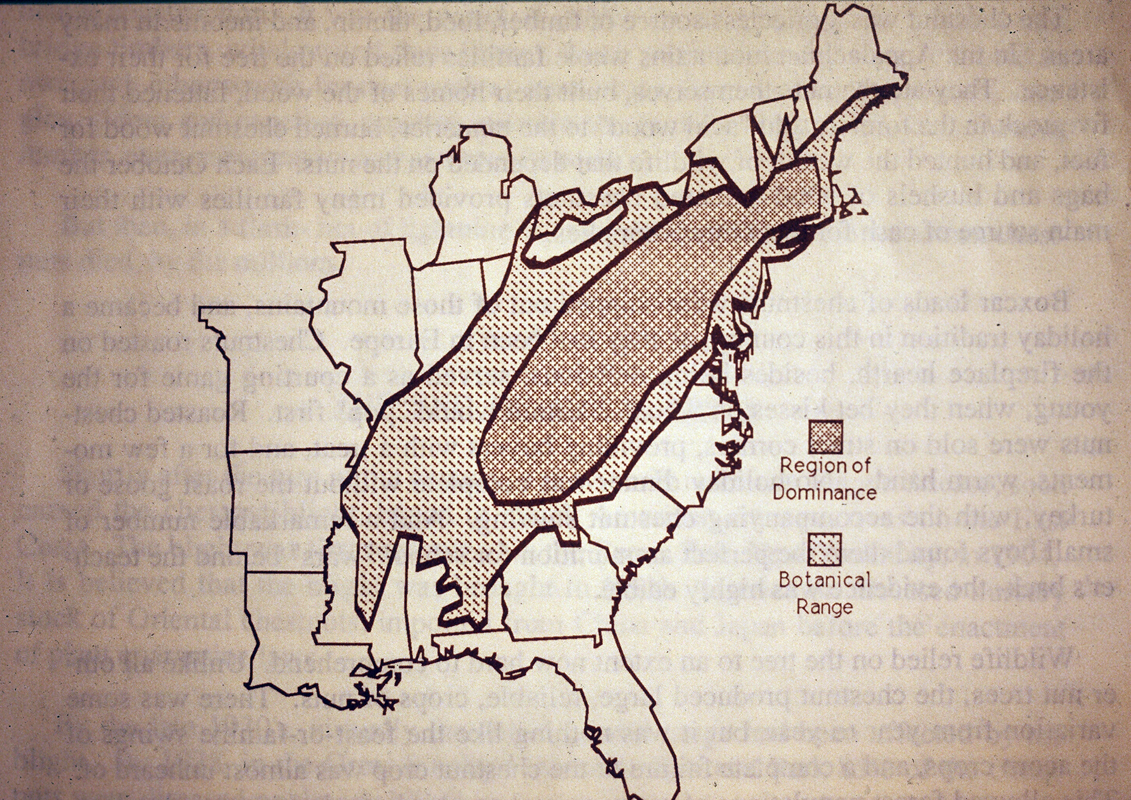 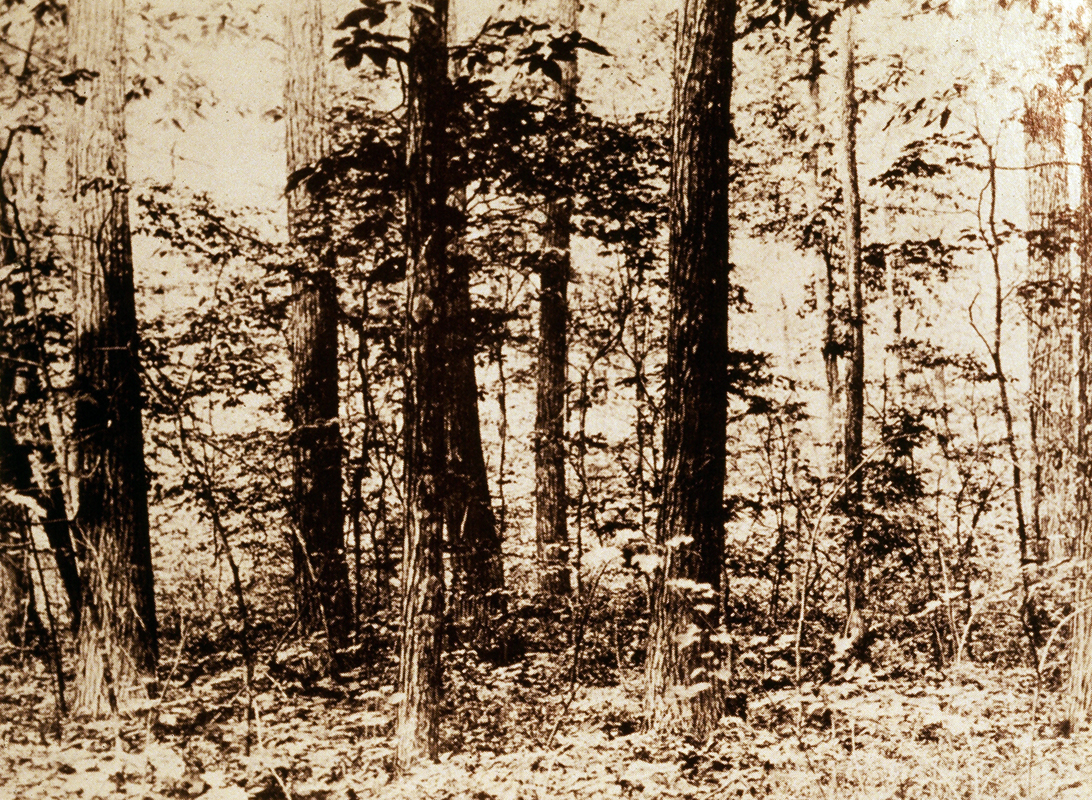 American Chestnut was dominant on average or below-average sites.
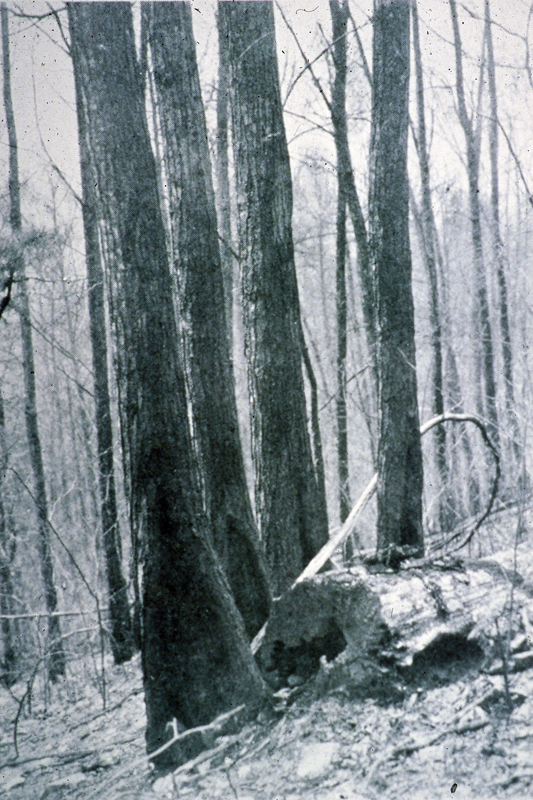 Despite the blight, it still keeps  sprouting for more than 50 years.
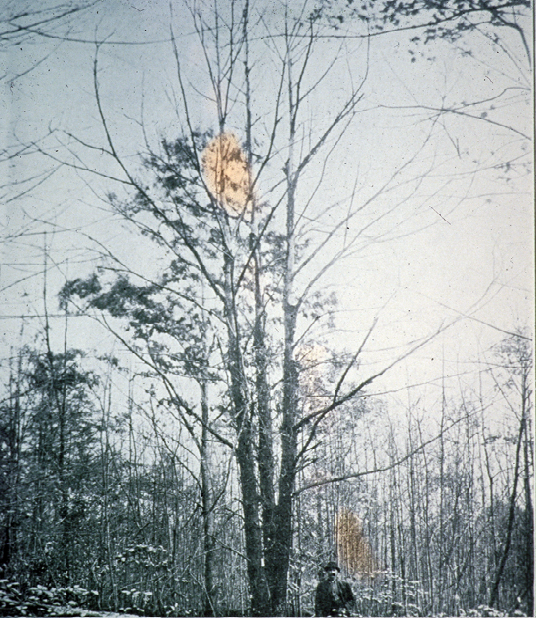 Chestnut blight was first seen on American Chestnut in New York City in 1908. 
Chestnut blight most likely came to New York City on an infected Chinese Chestnut nursery stock.
By 1950, most of the American Chestnut trees had essentially disappeared from the forest.
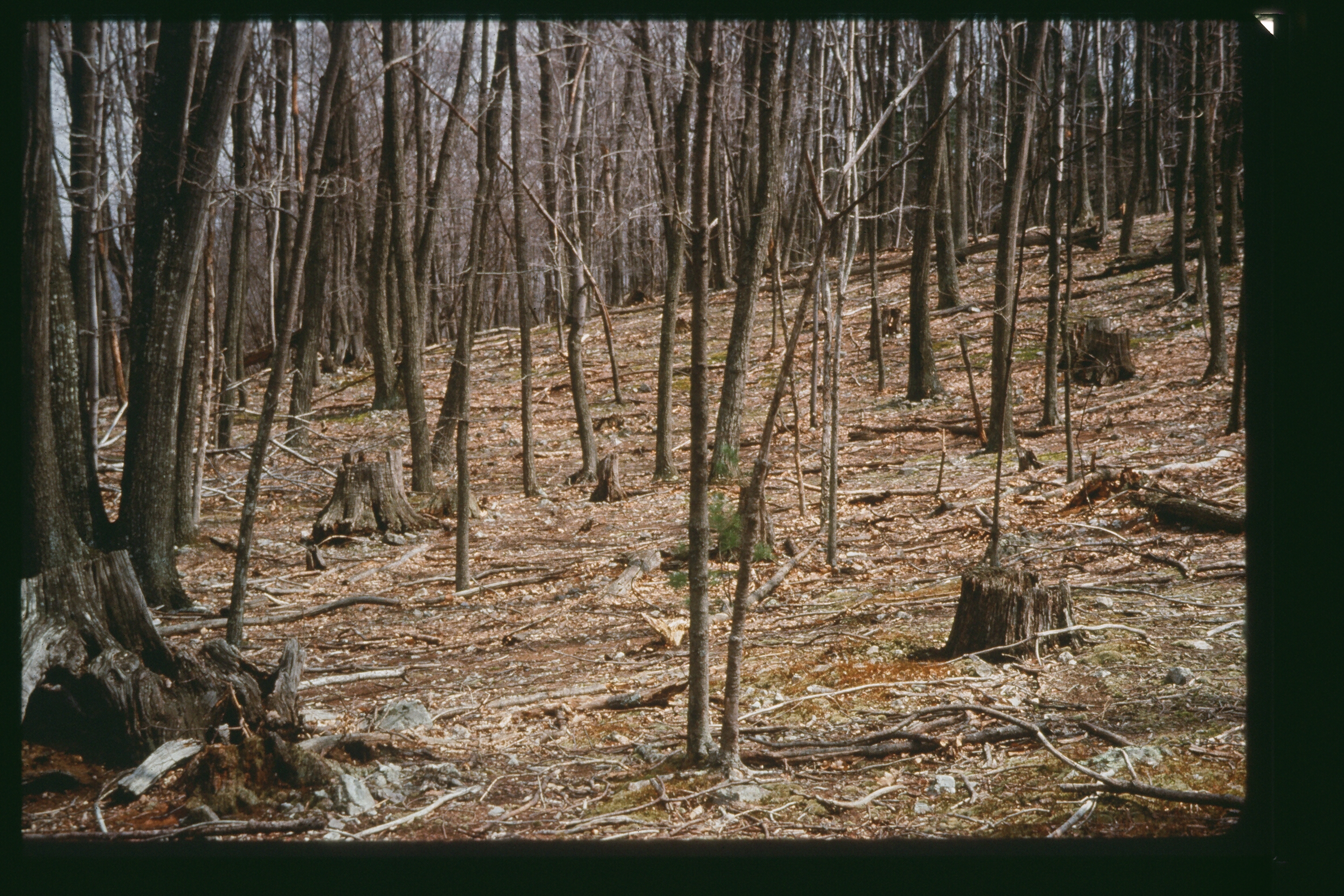 American Chestnut stumps - 60+ years old, Madison County
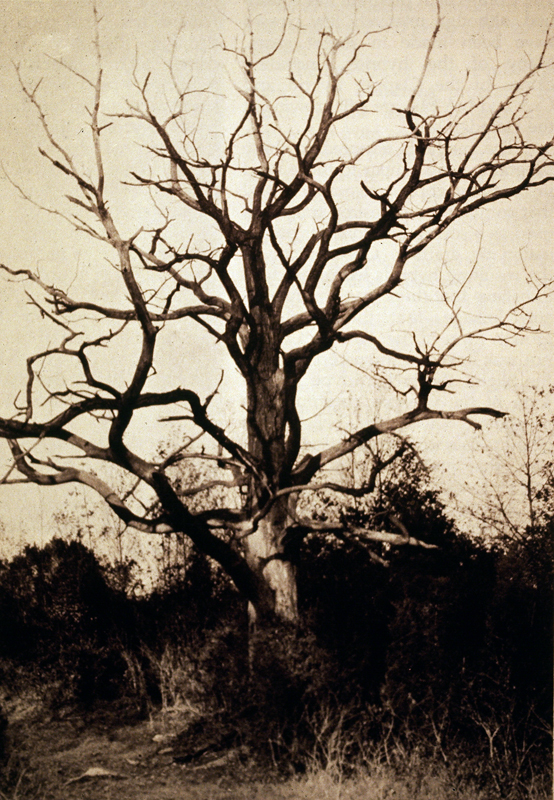 The  most valuable hardwood tree in the U.S. was removed from the forest in less than 50 years
What does the blight look like?
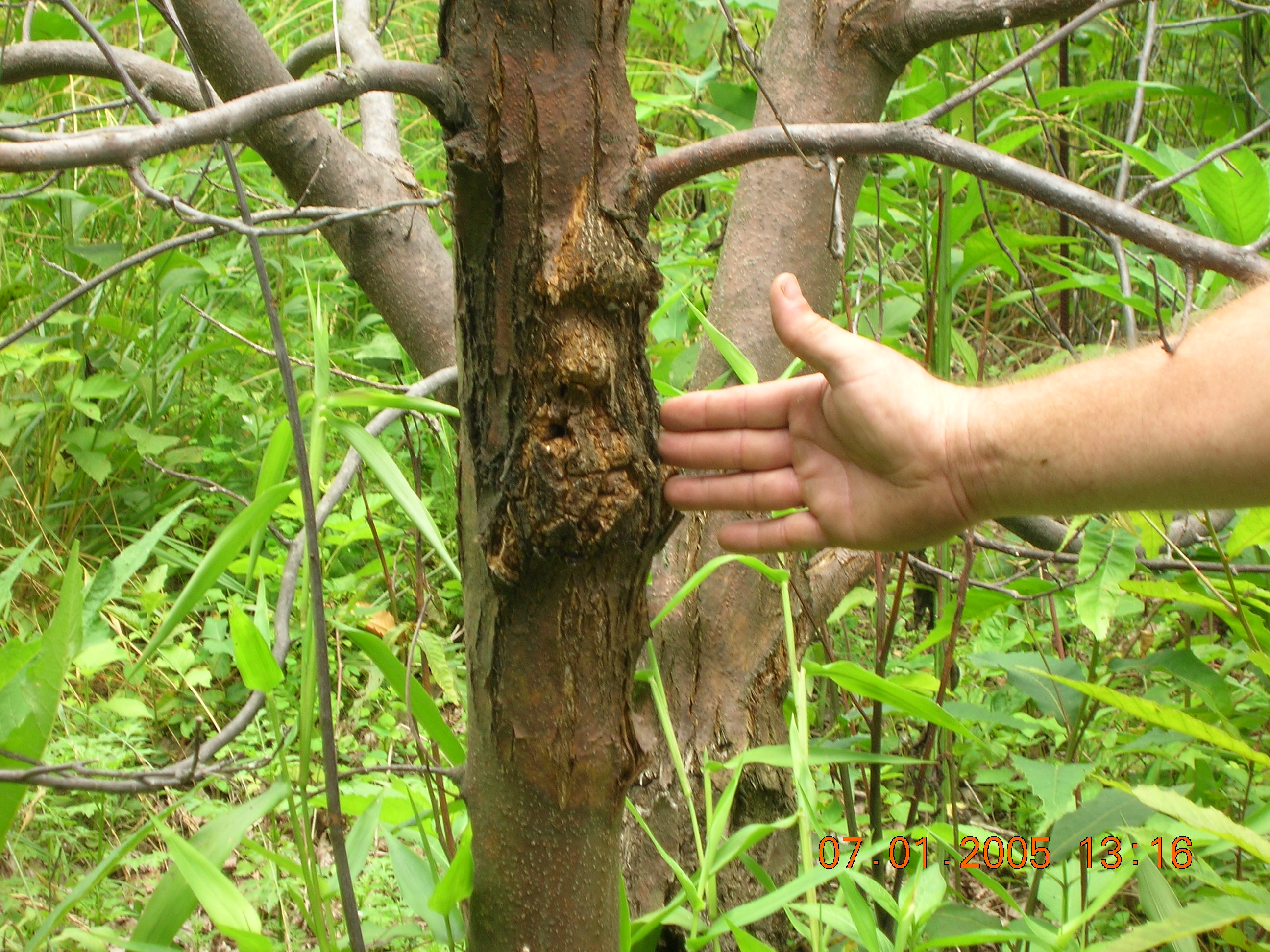 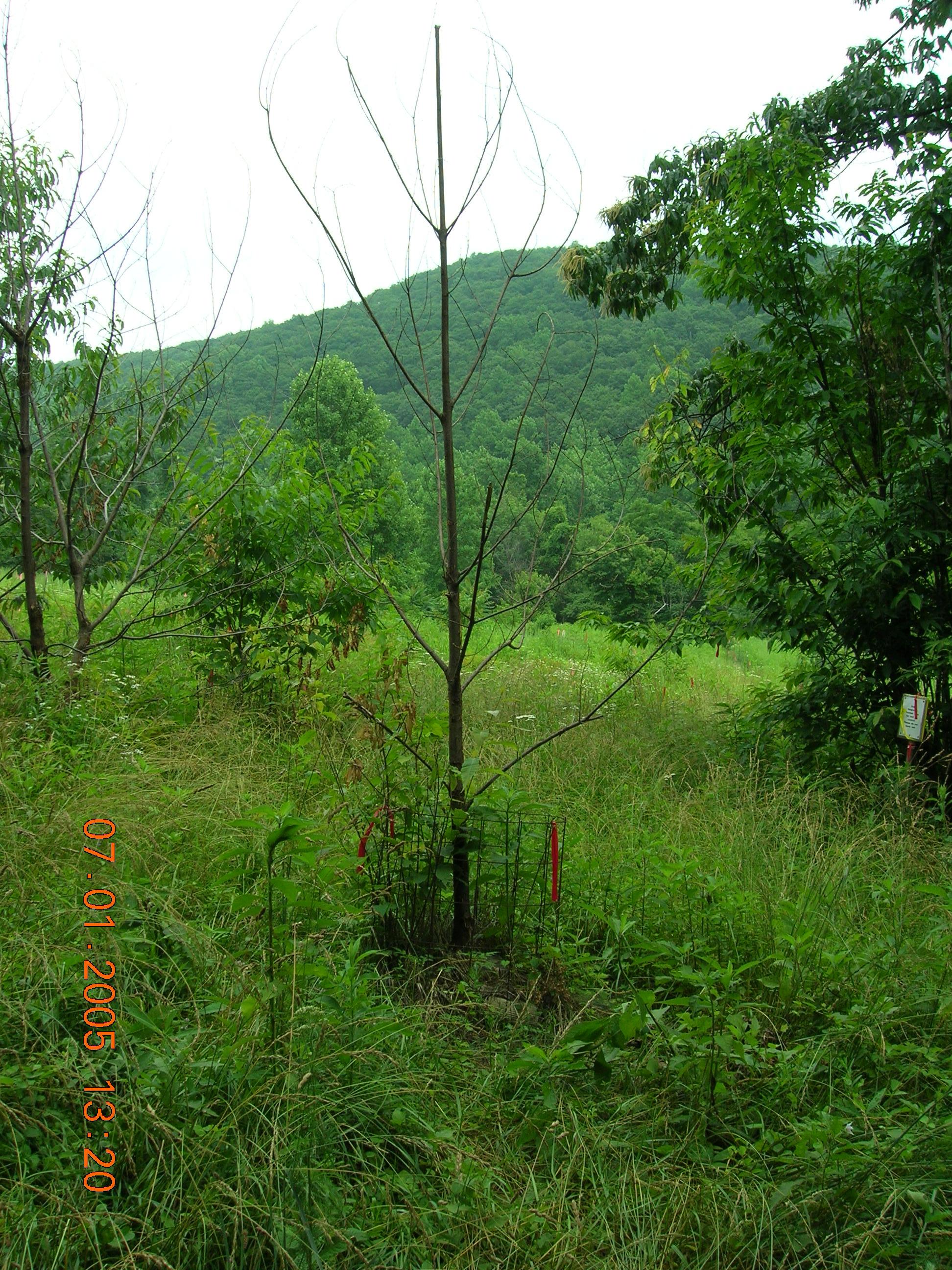 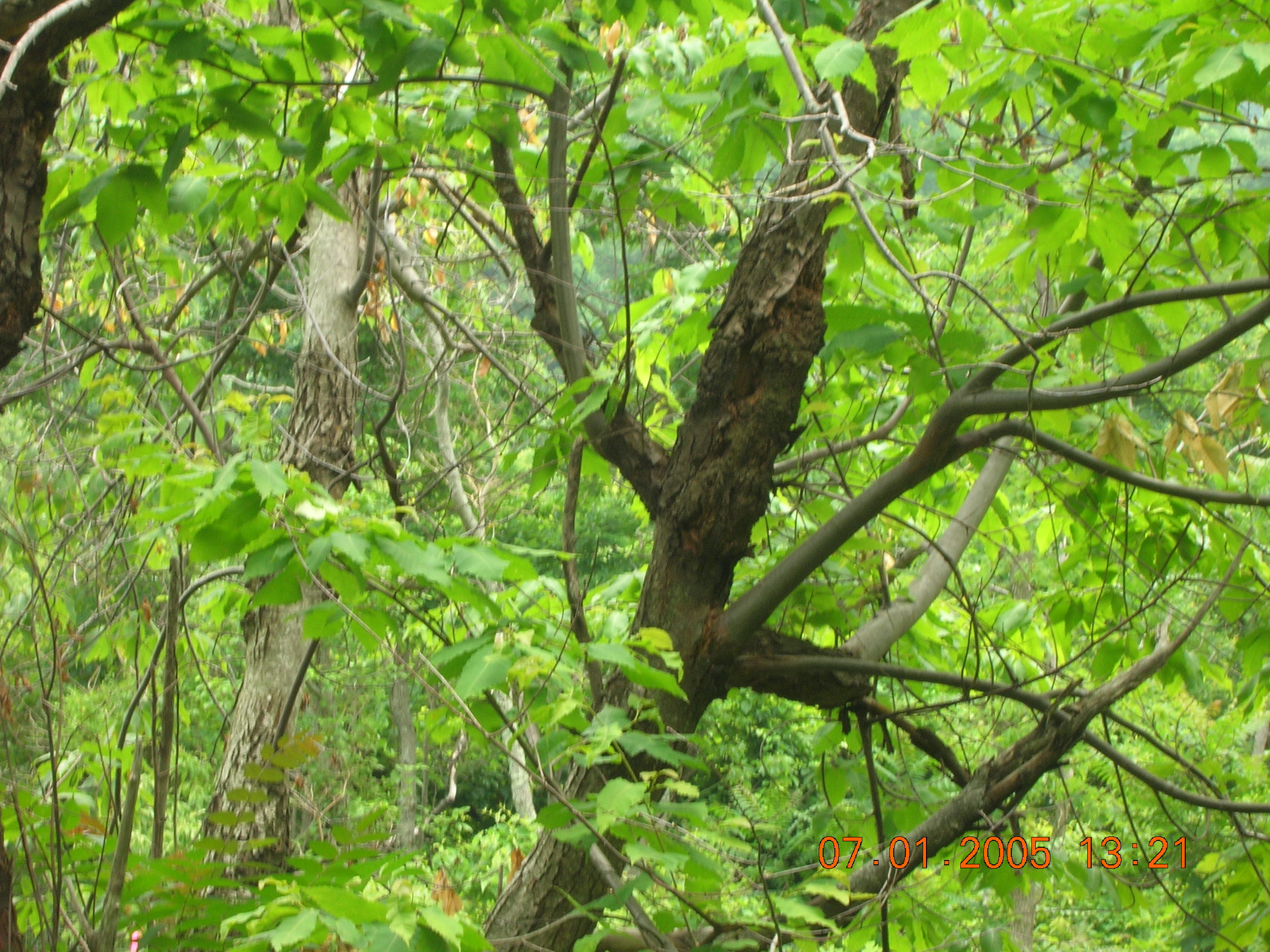 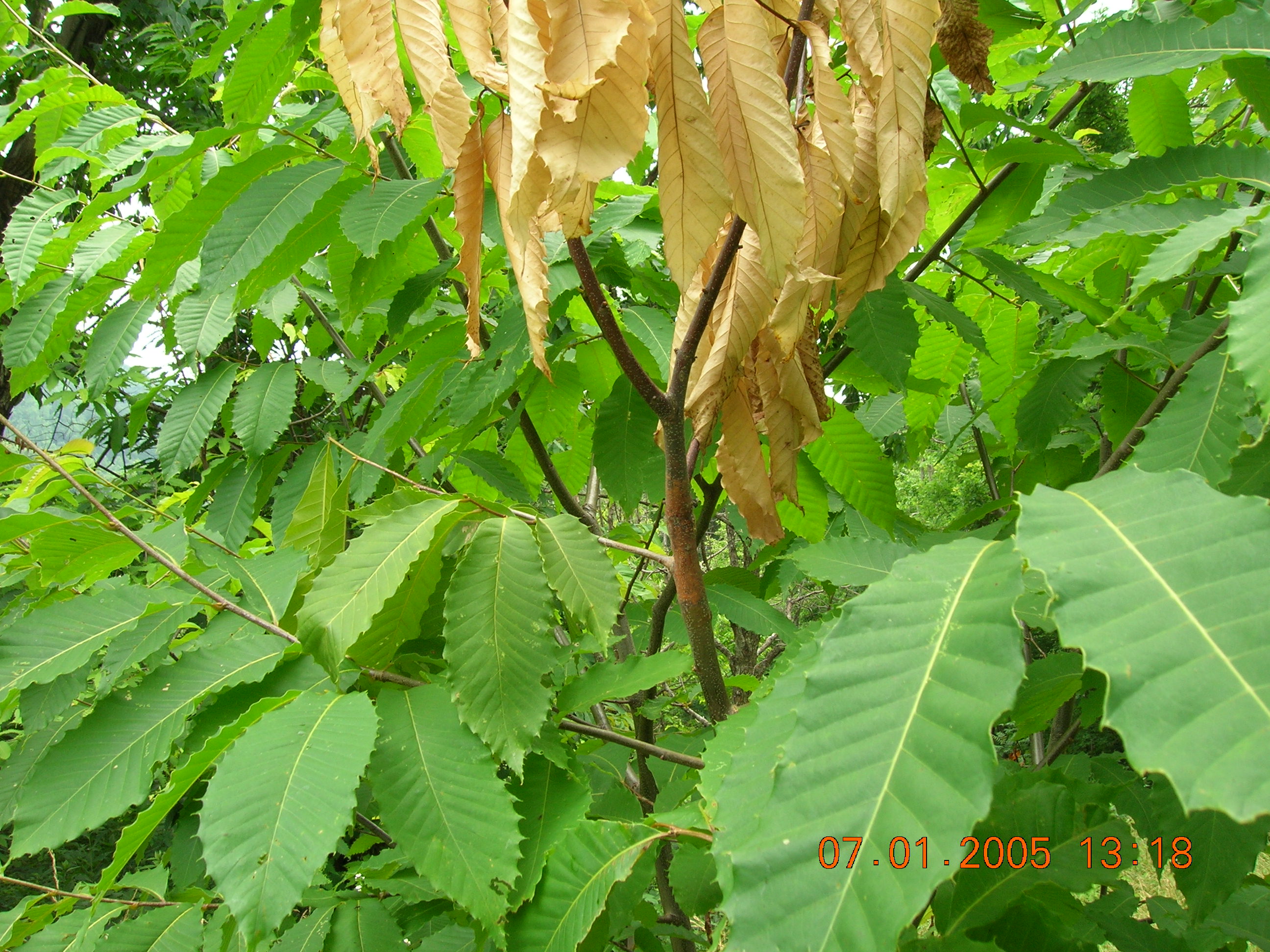 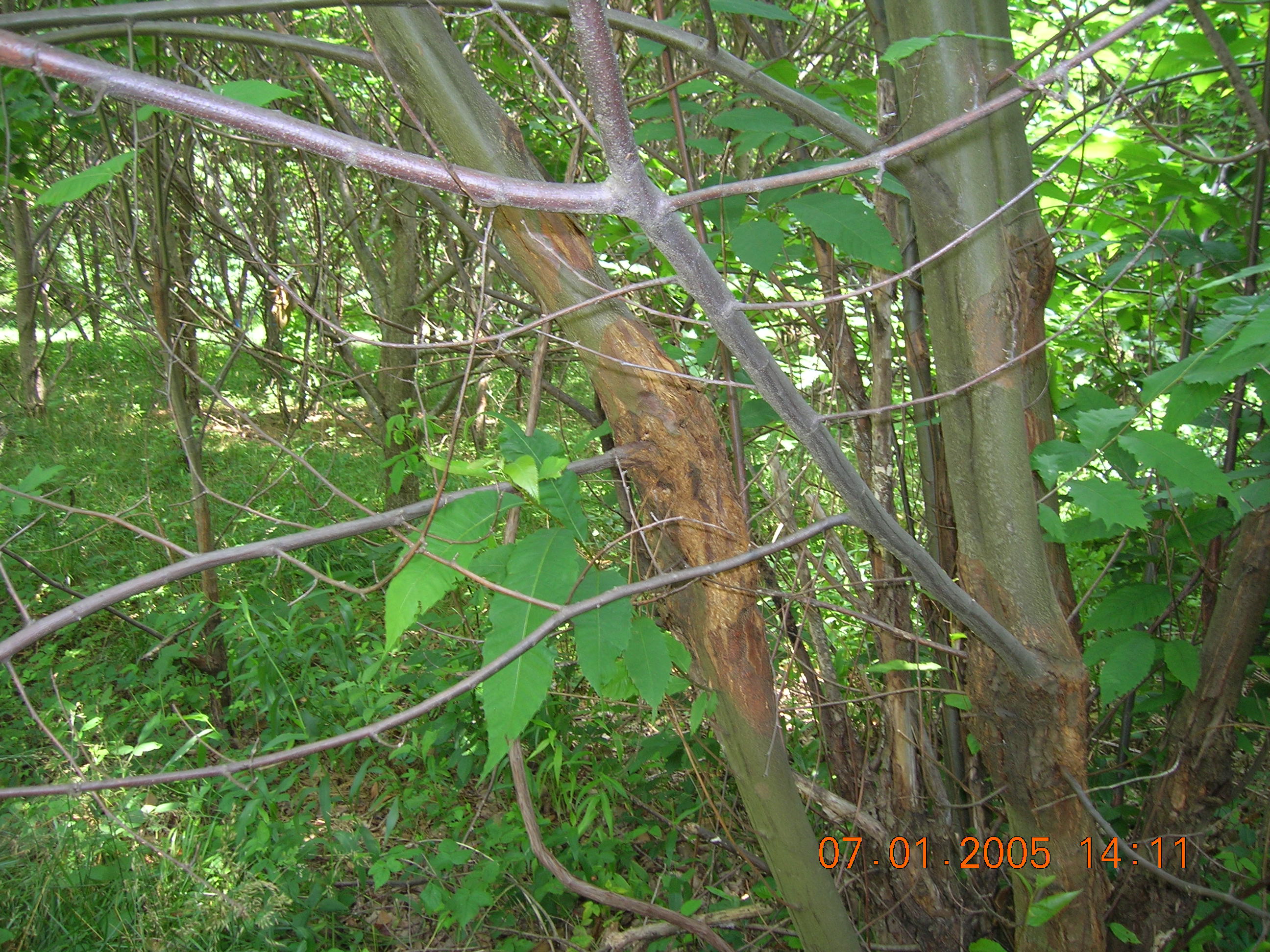 Attempts were made to stop it.
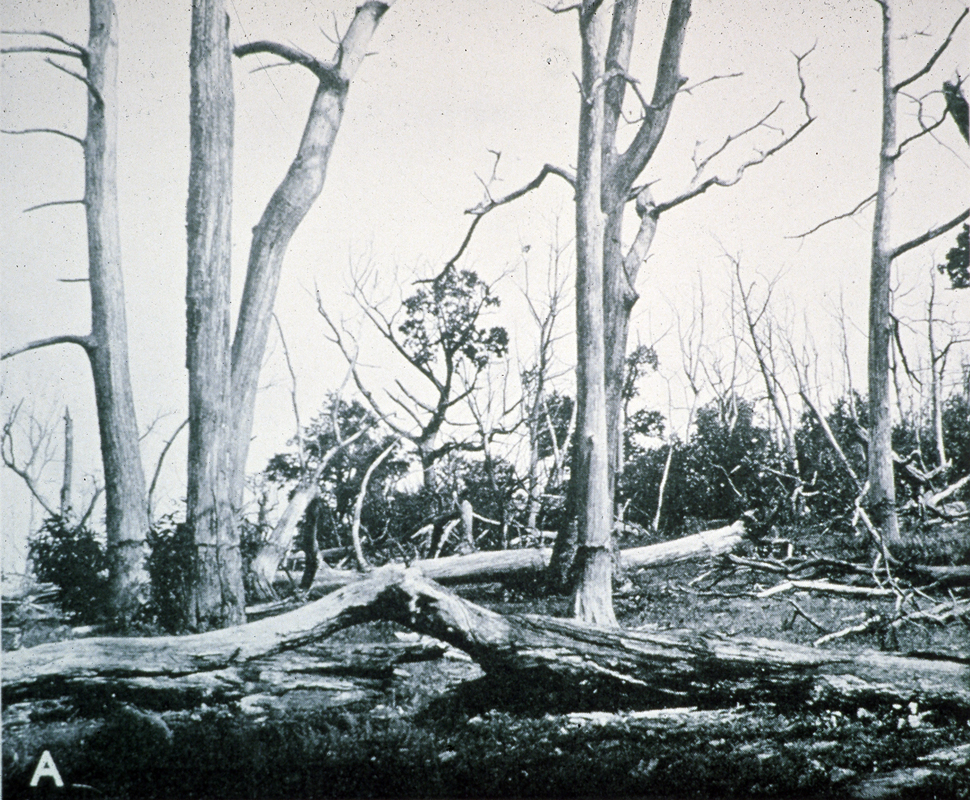 The CCC cut a mile-wide-area of uninfected Chestnuts in Pennsylvania. All attempts to control the blight failed.
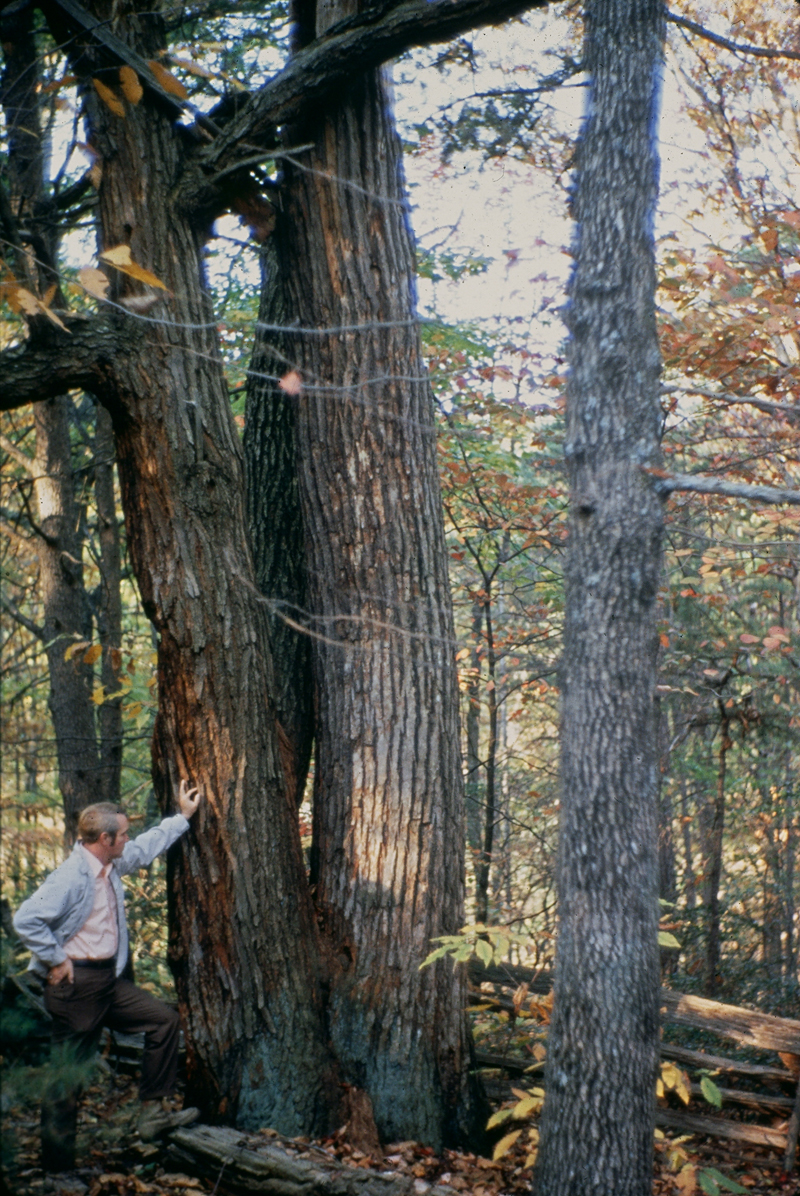 Nearly every tree was infected.
There may be 100 still alive. Perhaps there is some very weak disease resistance?
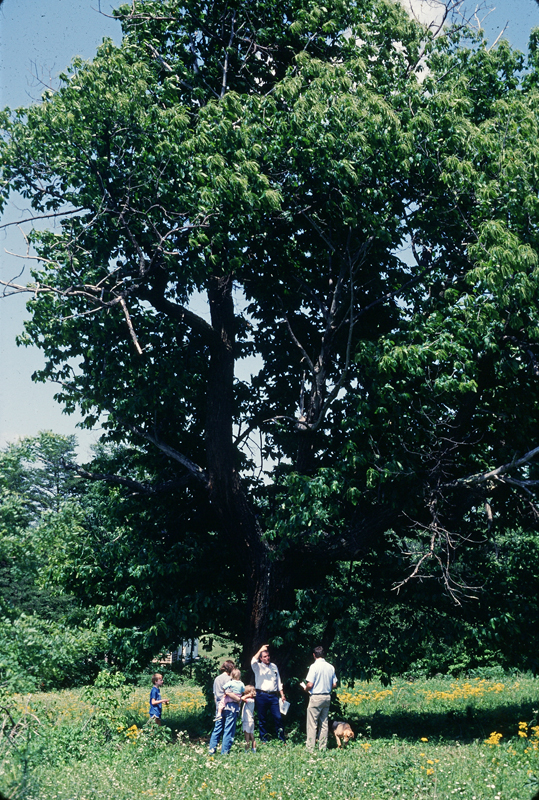 The “Ross Tree” in Amherst County is infected with the Blight. 
It might have some resistance since it is still alive.
It is being used in a breeding program to build a blight free American Chestnut Tree
The American shape is more of a tree form.
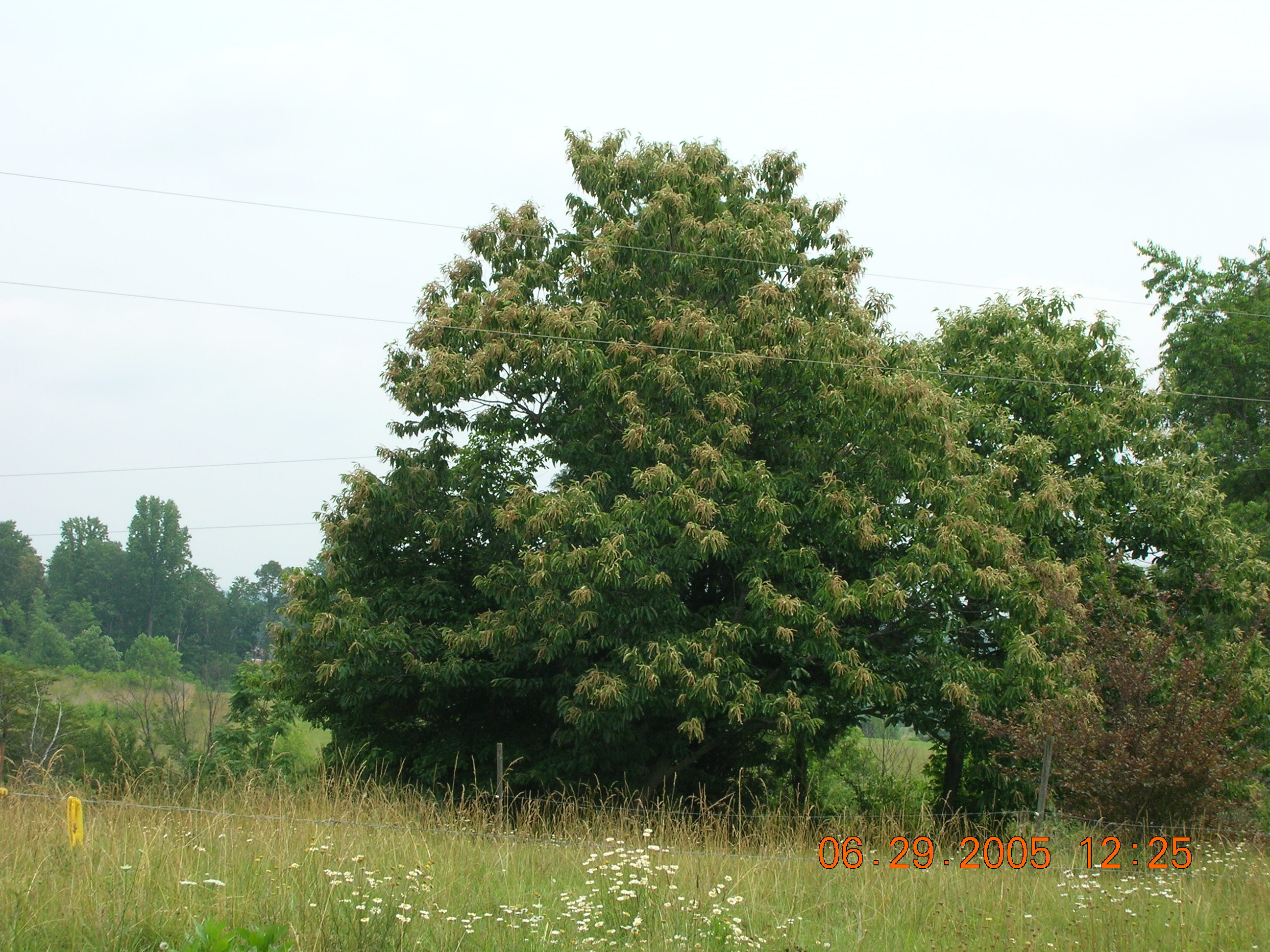 The Chinese is more like a bush.
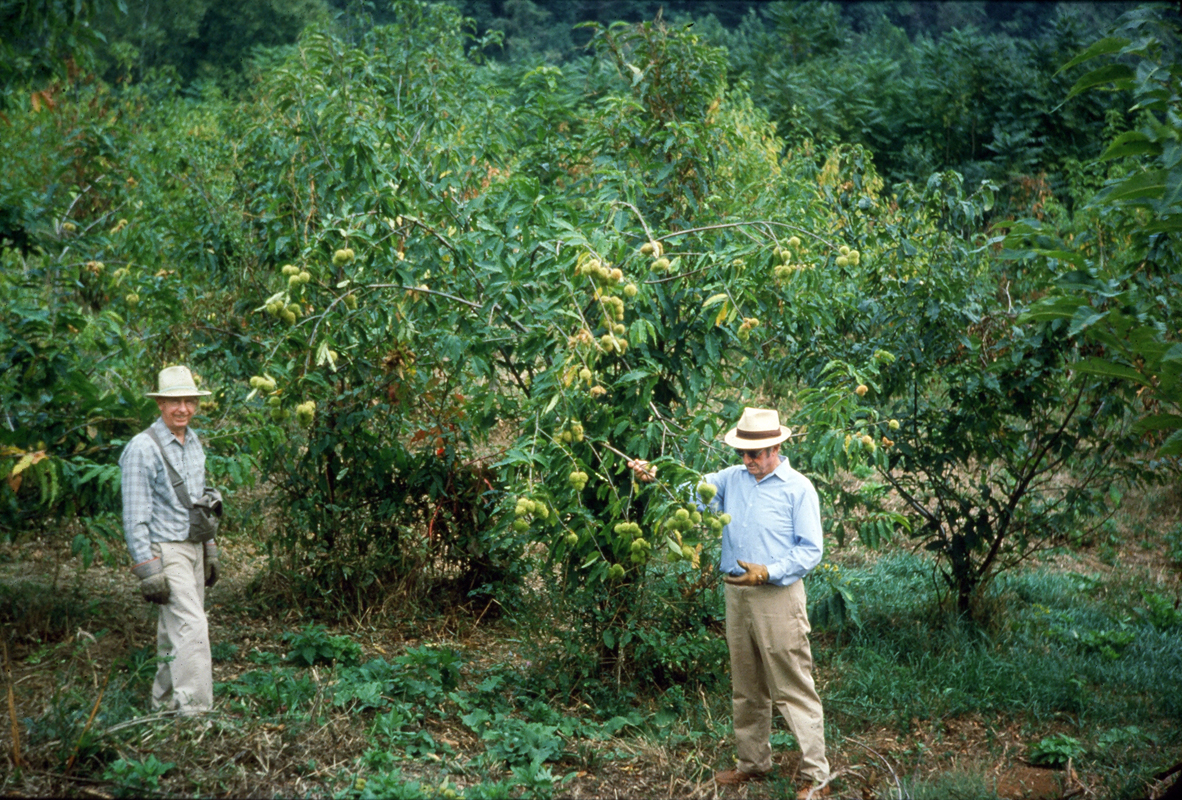 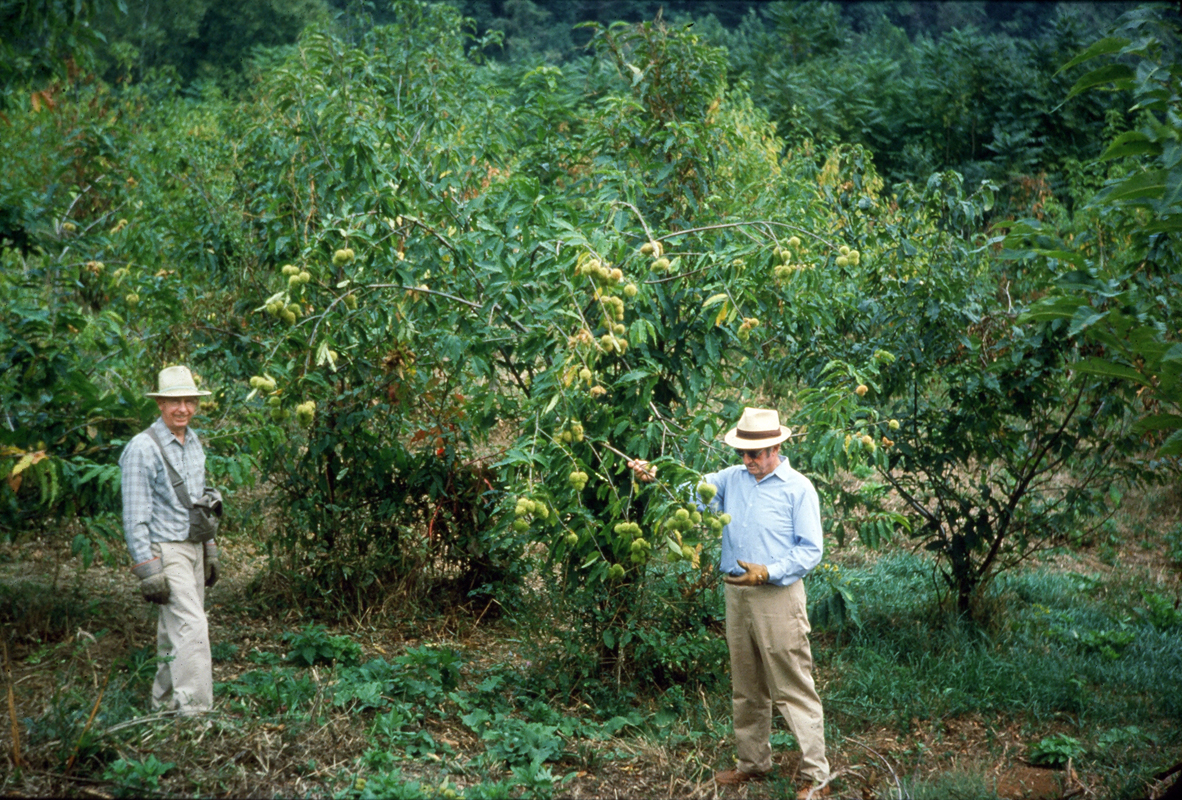 The Chinese Chestnut has good blight resistance, but poor form.
Chinese
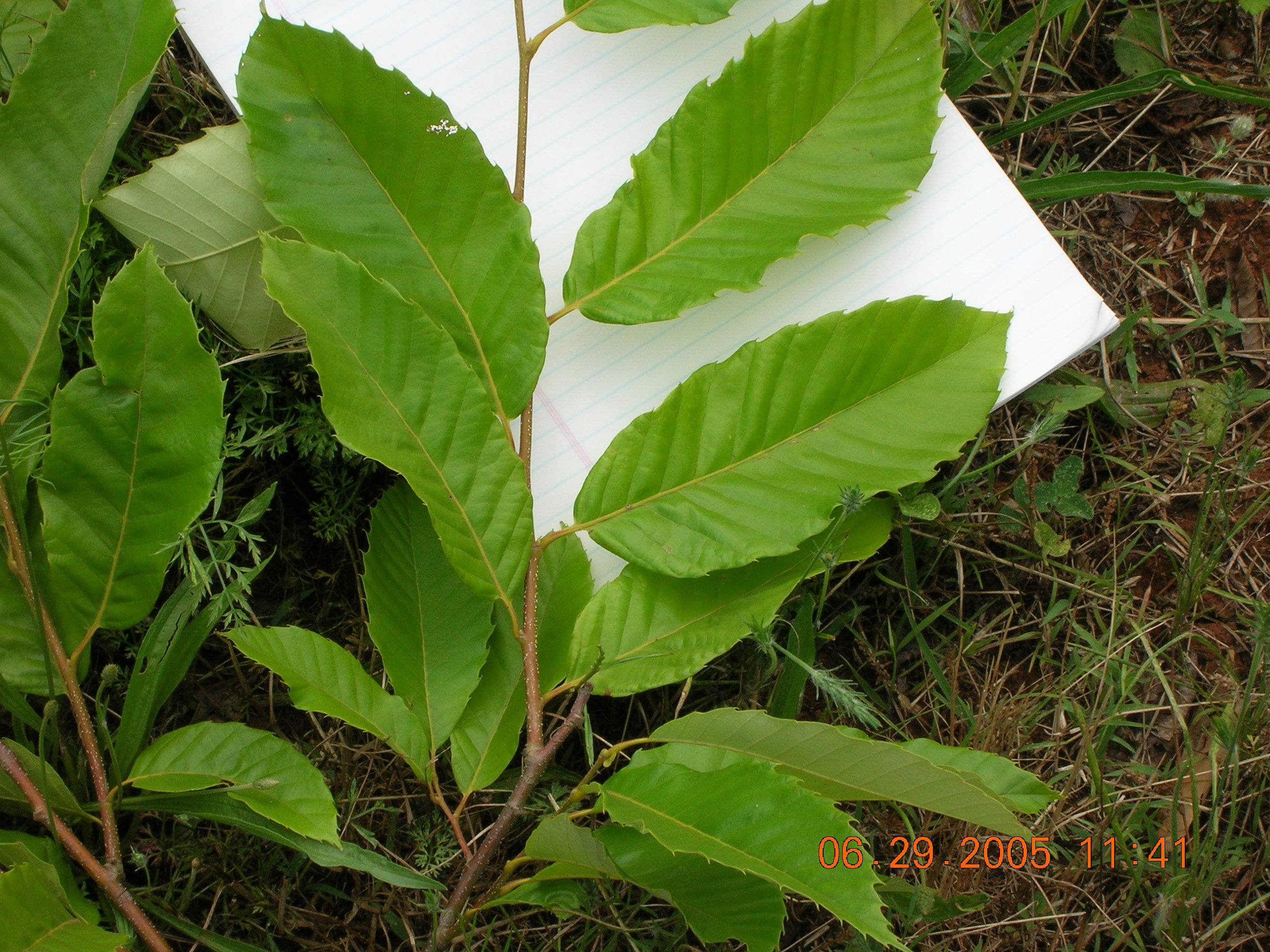 American
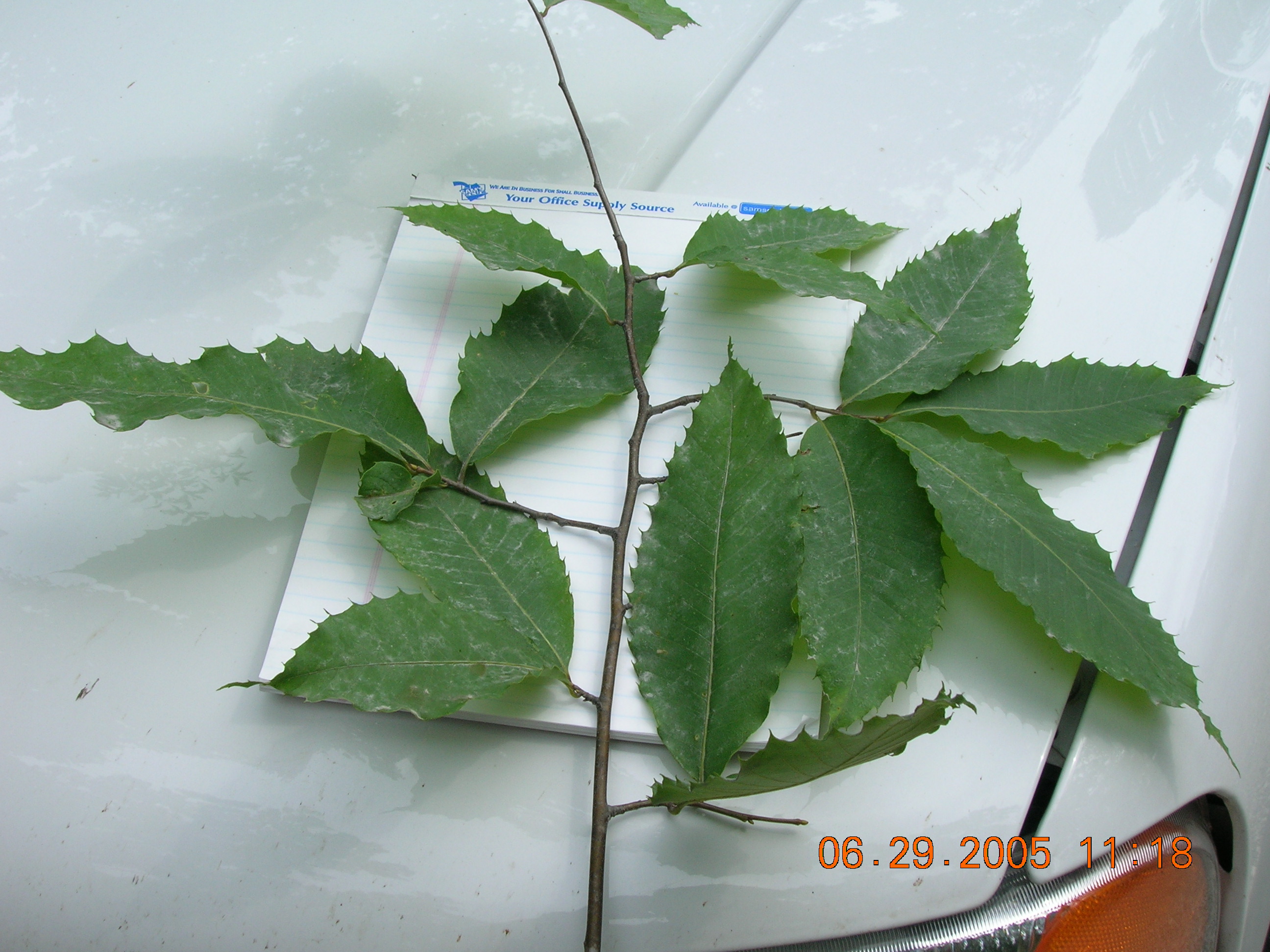 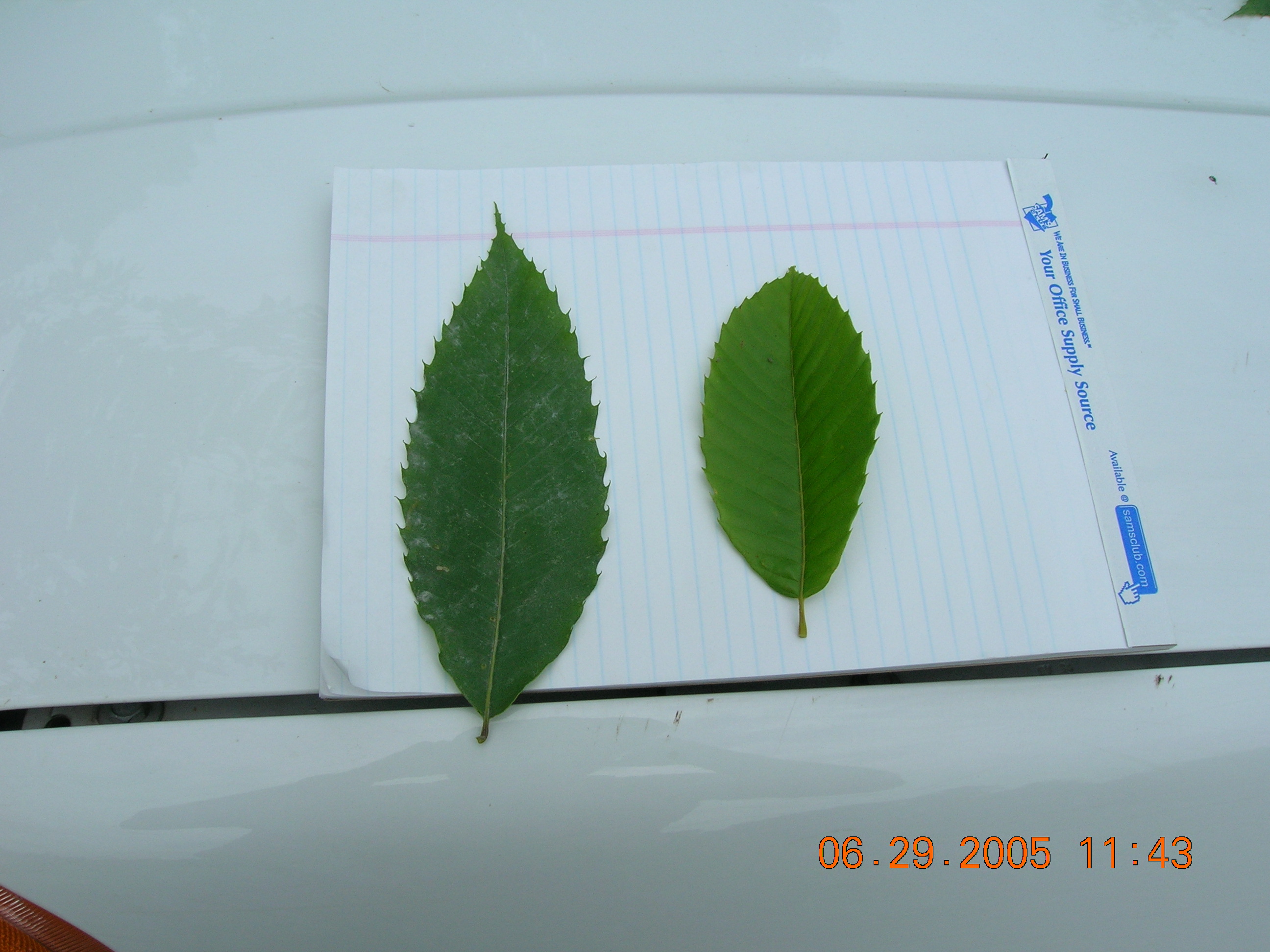 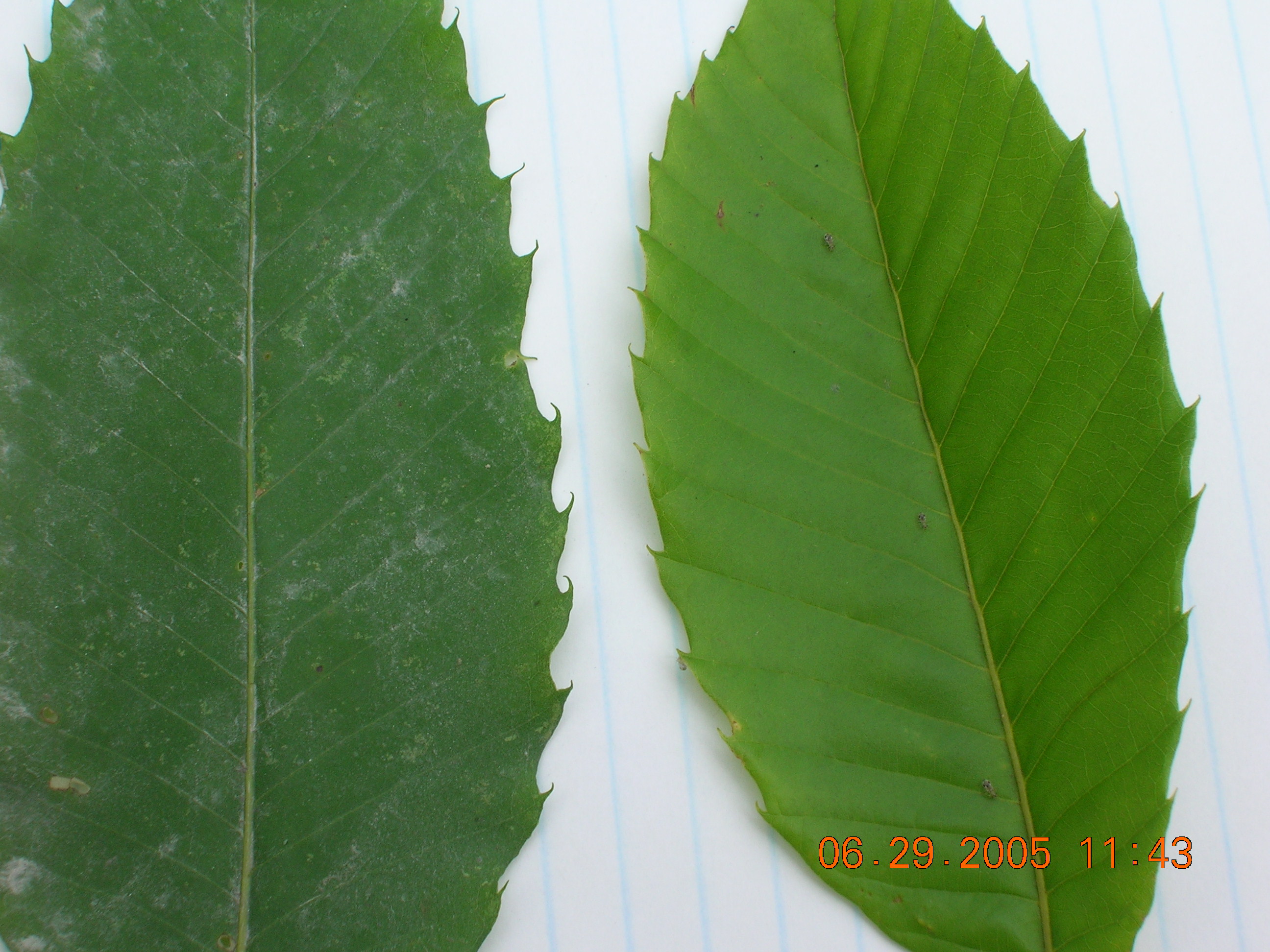 How do you breed blight resistance into the American Chestnut and retain the quality American tree form?
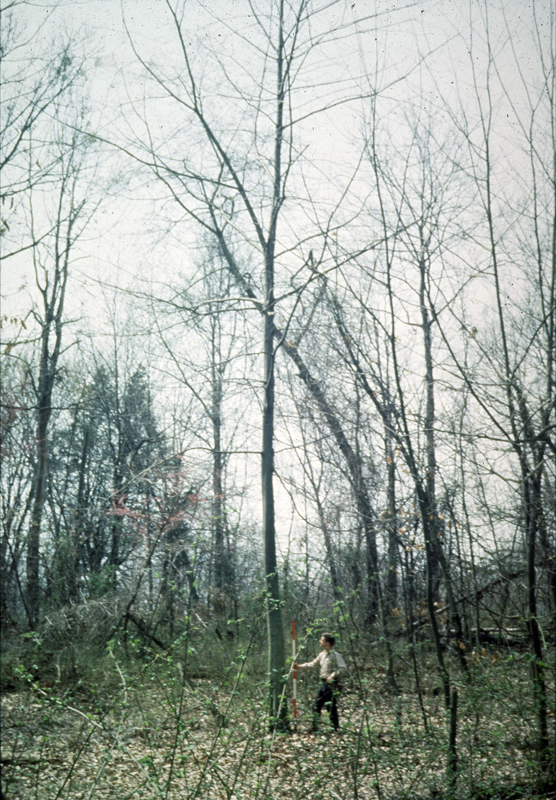 Cross Pollinate American X Chinese - easy…

At one time, it was thought that disease resistance and tree form were “linked.”
It might be impossible to grow an American Chestnut with blight resistance.
How to breed blight resistance into the American Chestnut and retain the quality American Tree Form?
The Lesesne State Forest is dedicated to the American Chestnut research. 1969 was the first year that work was started on the Lesesne.
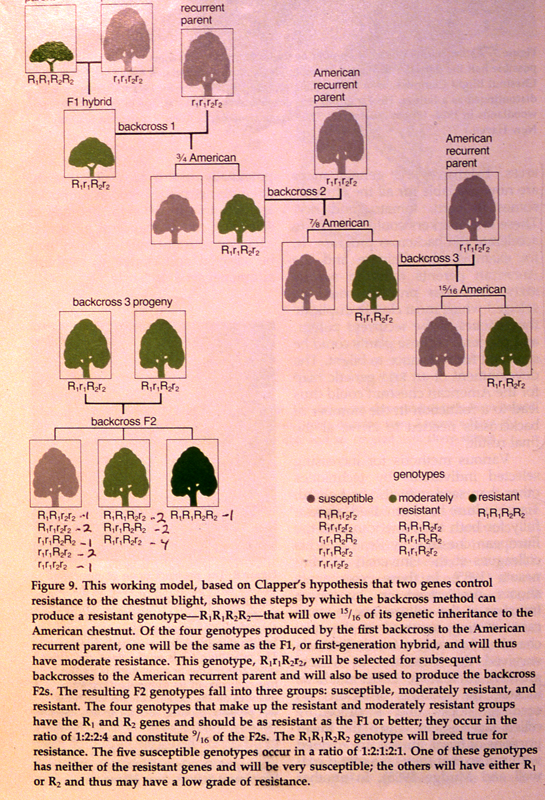 The Breeding model used by the VDOF and American Chestnut Foundation 

American Chestnut will be growing with disease resistance equal to Chinese Chestnut
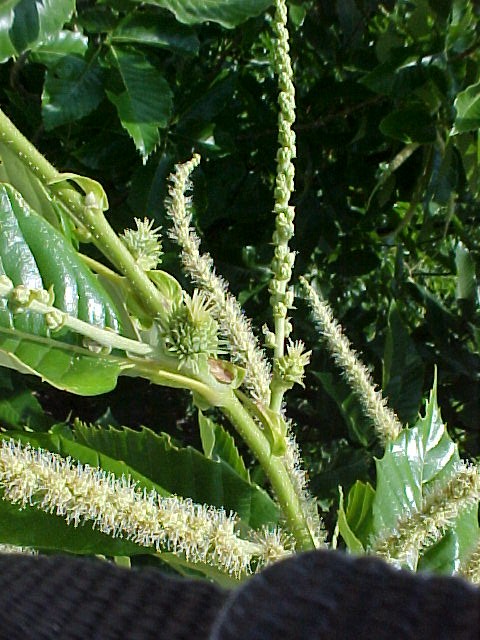 American Chestnut has both sexes on an individual tree.   
Chinese has both too.
Before pollen sheds and female flower receptivity begins, the female flowers are covered with paper bags to keep off foreign pollen.
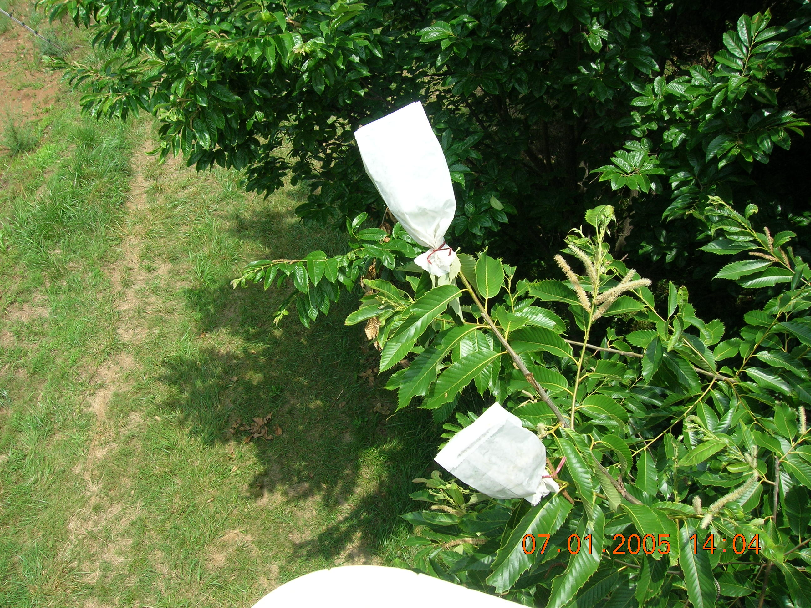 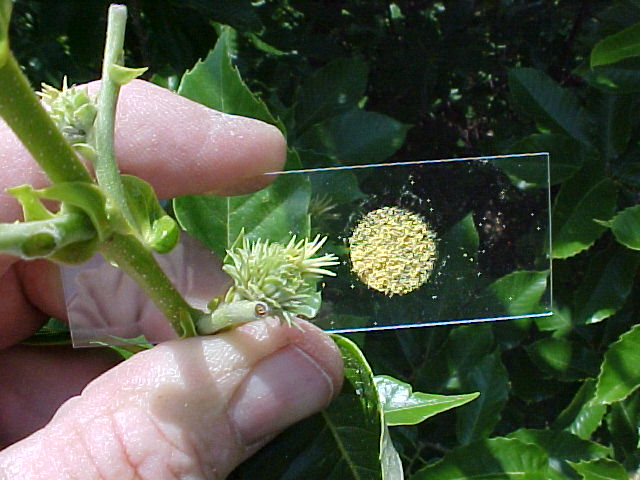 Controlled pollination is the method used to produce blight-resistant trees. Pollen from surviving pure American Chestnut is collected and applied by hand to Chinese Chestnut “flowers”.
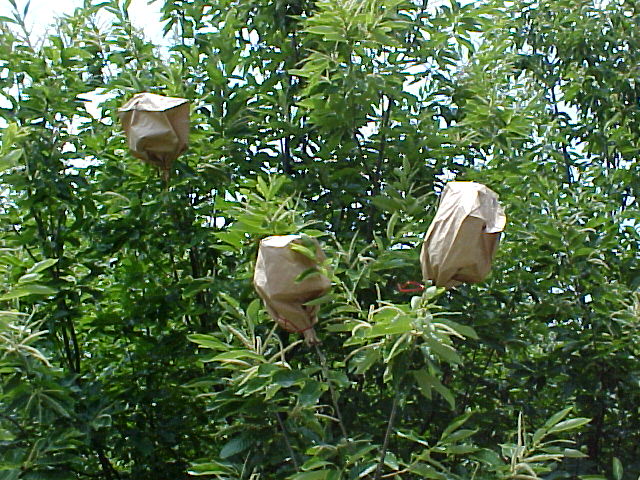 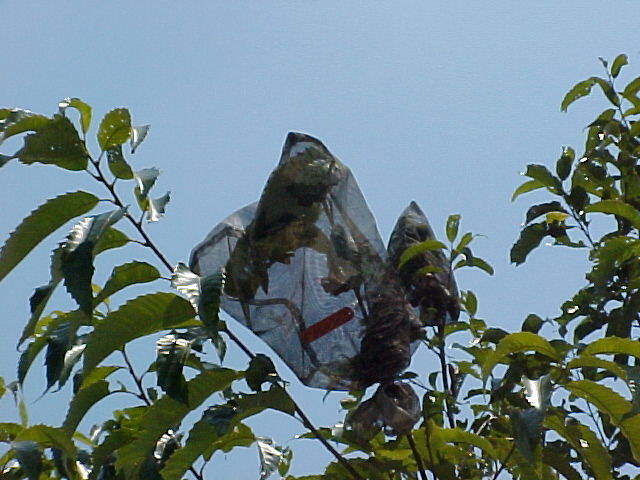 Pollen collections, flower bagging and the controlled pollinations are done in early summer to mid-June on the Lesesne State Forest in Nelson County.
The flowers and nuts mature in one growing season.
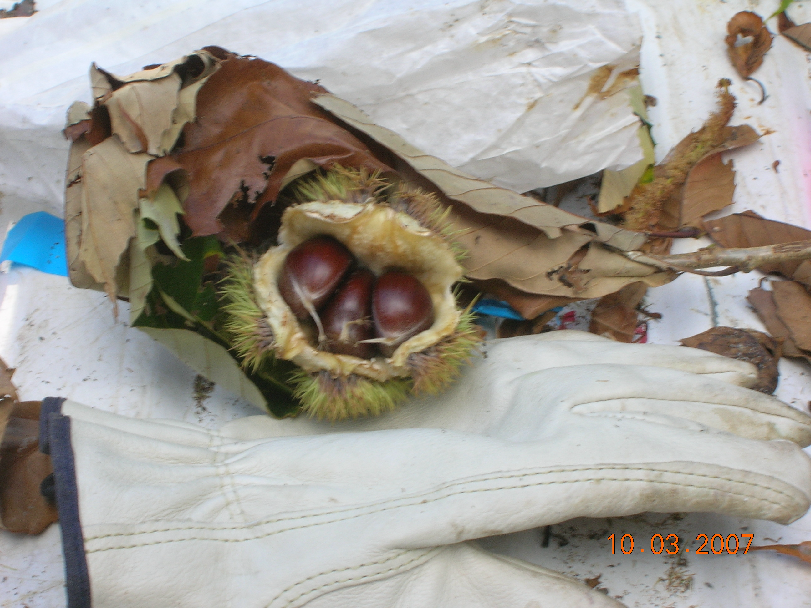 The nuts are collected and planted at the Matthews State Forest.
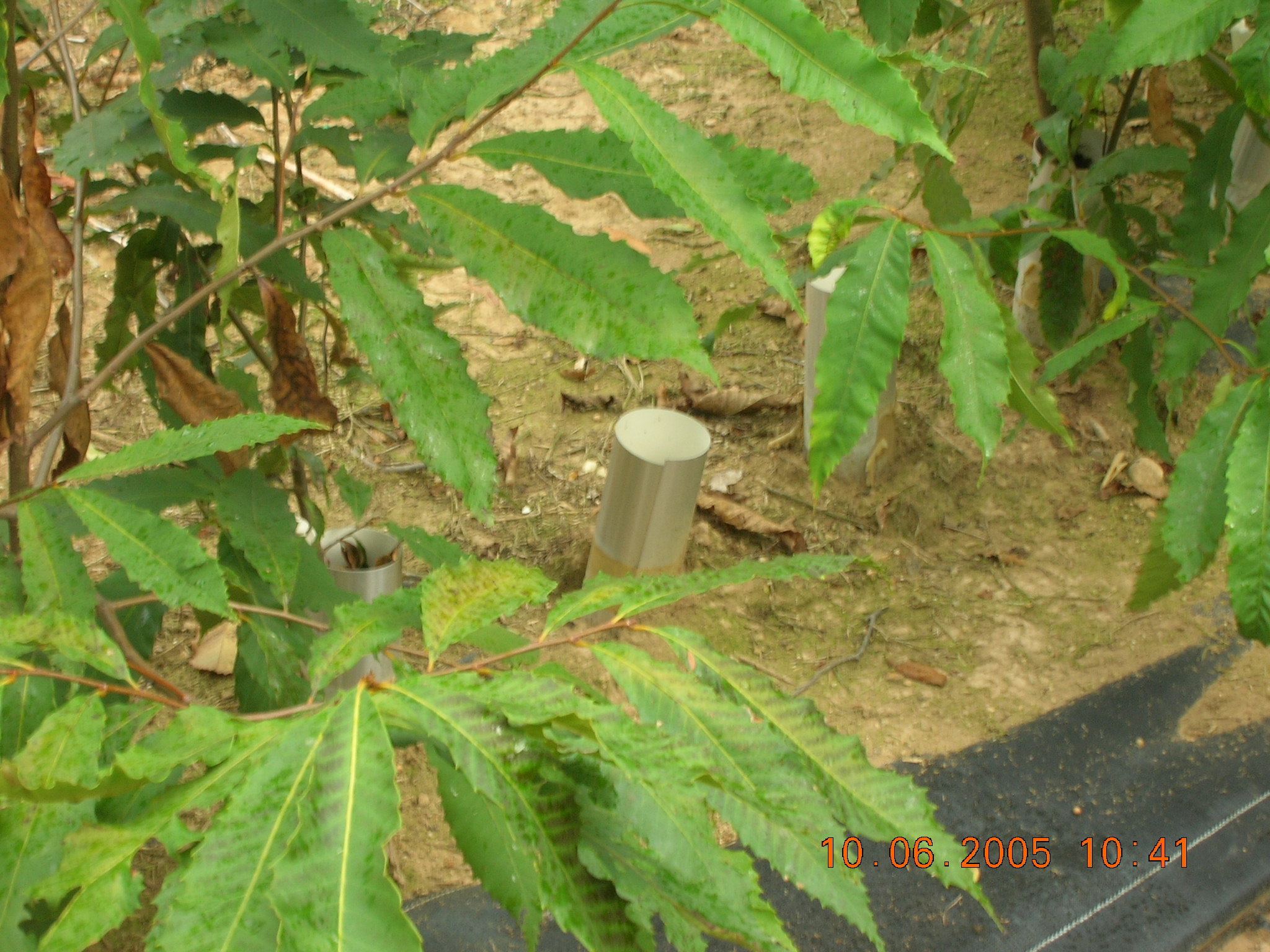 Then… we wait for growth and look for disease resistance.
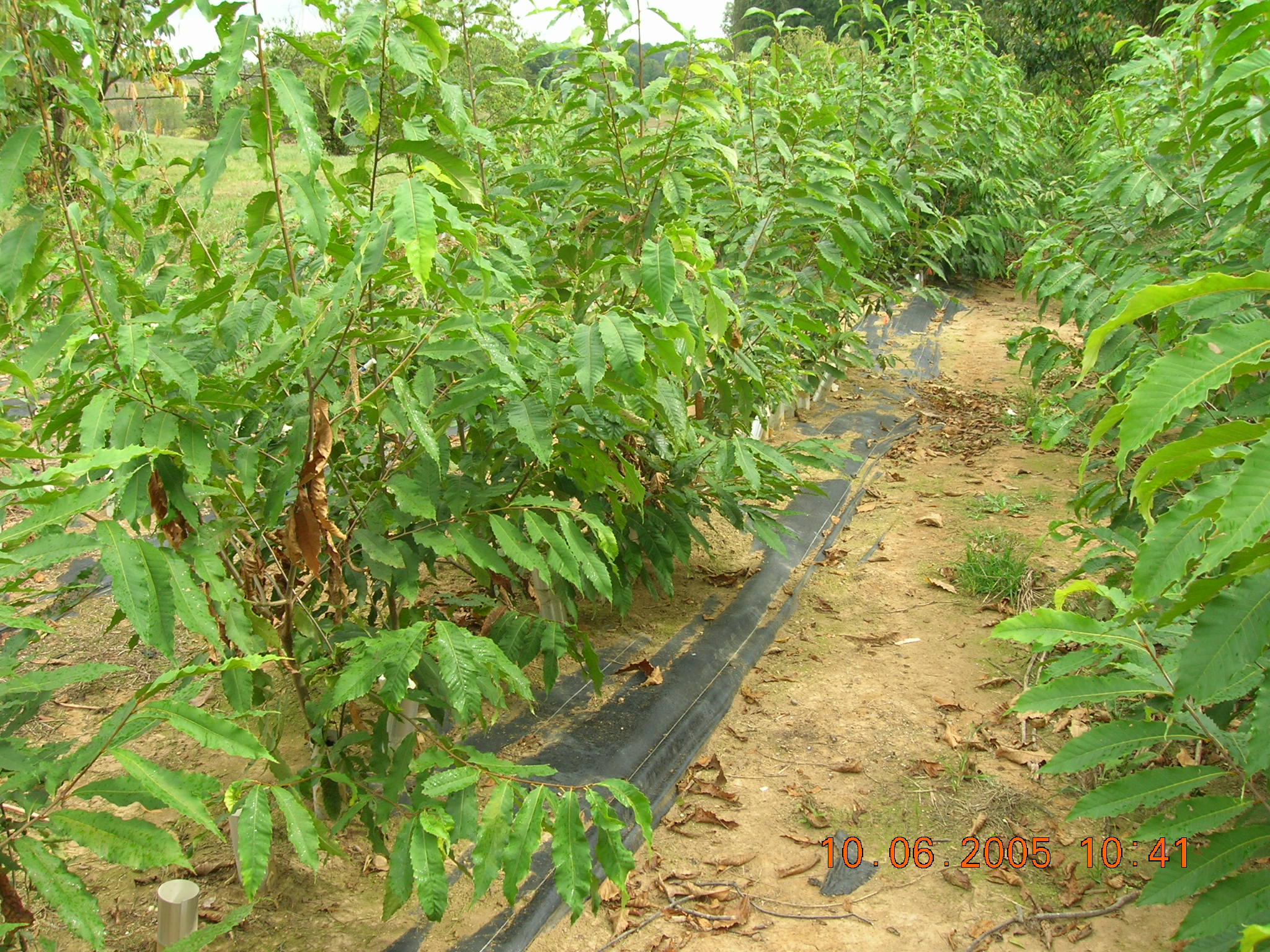 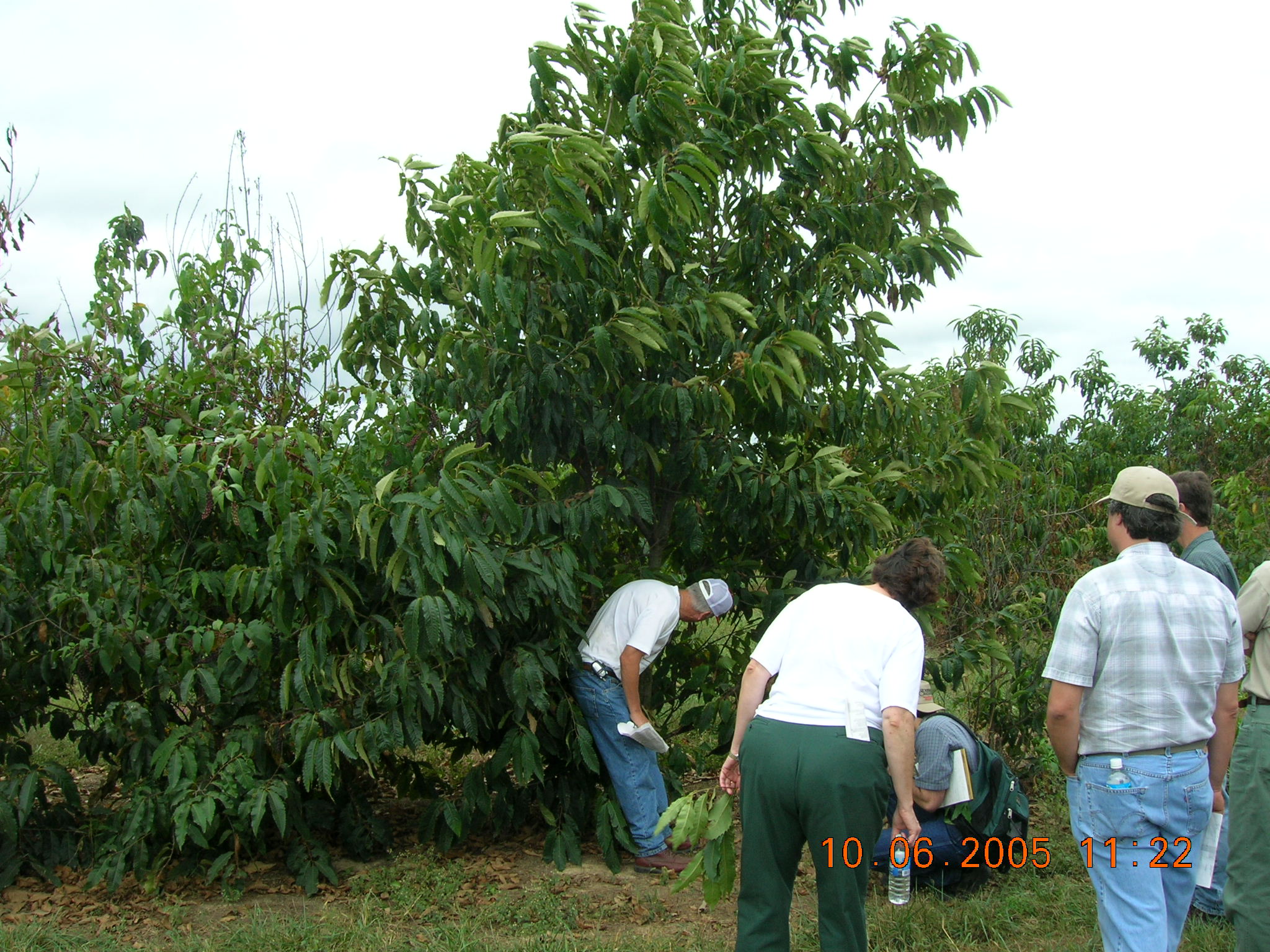 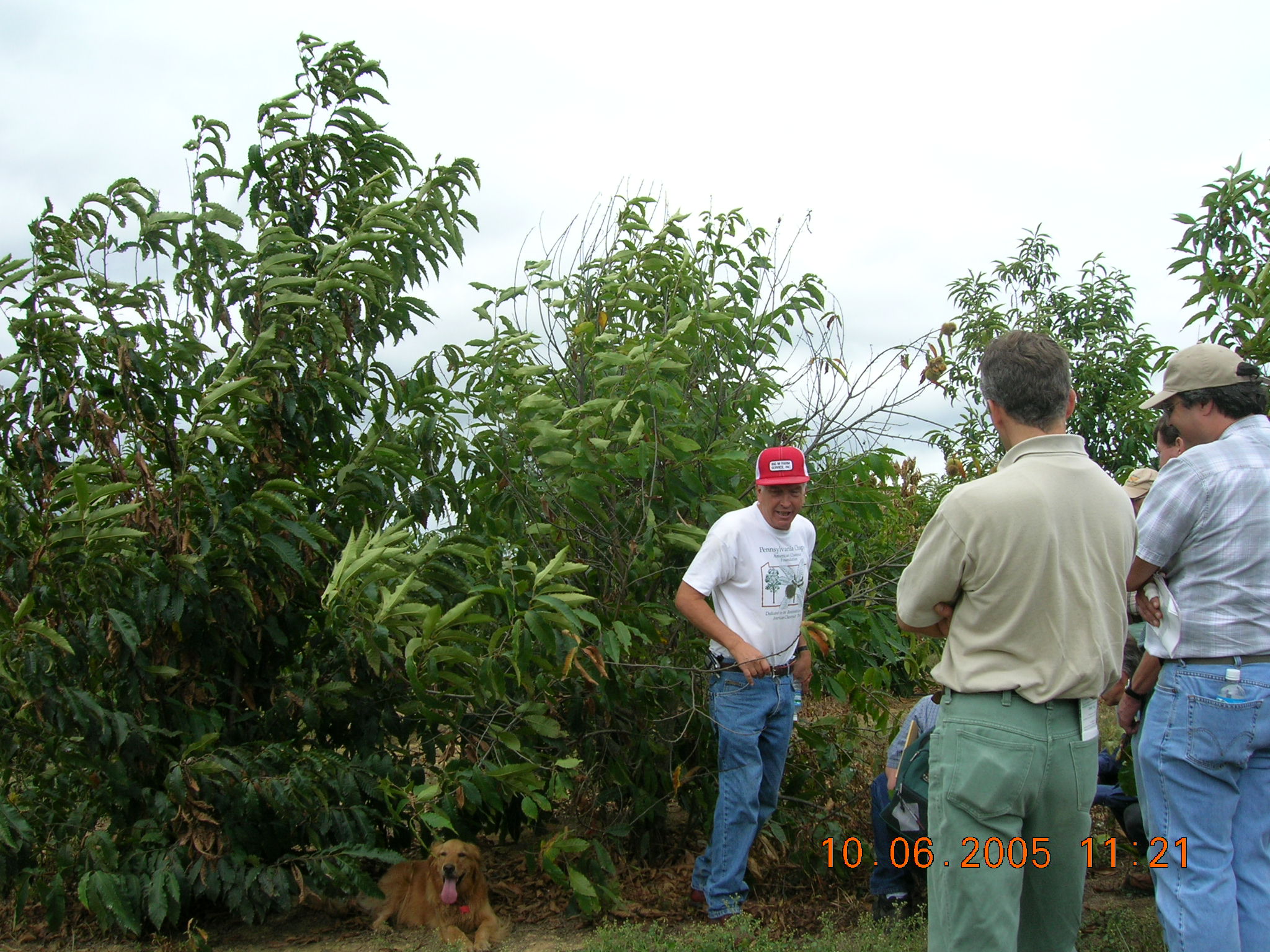 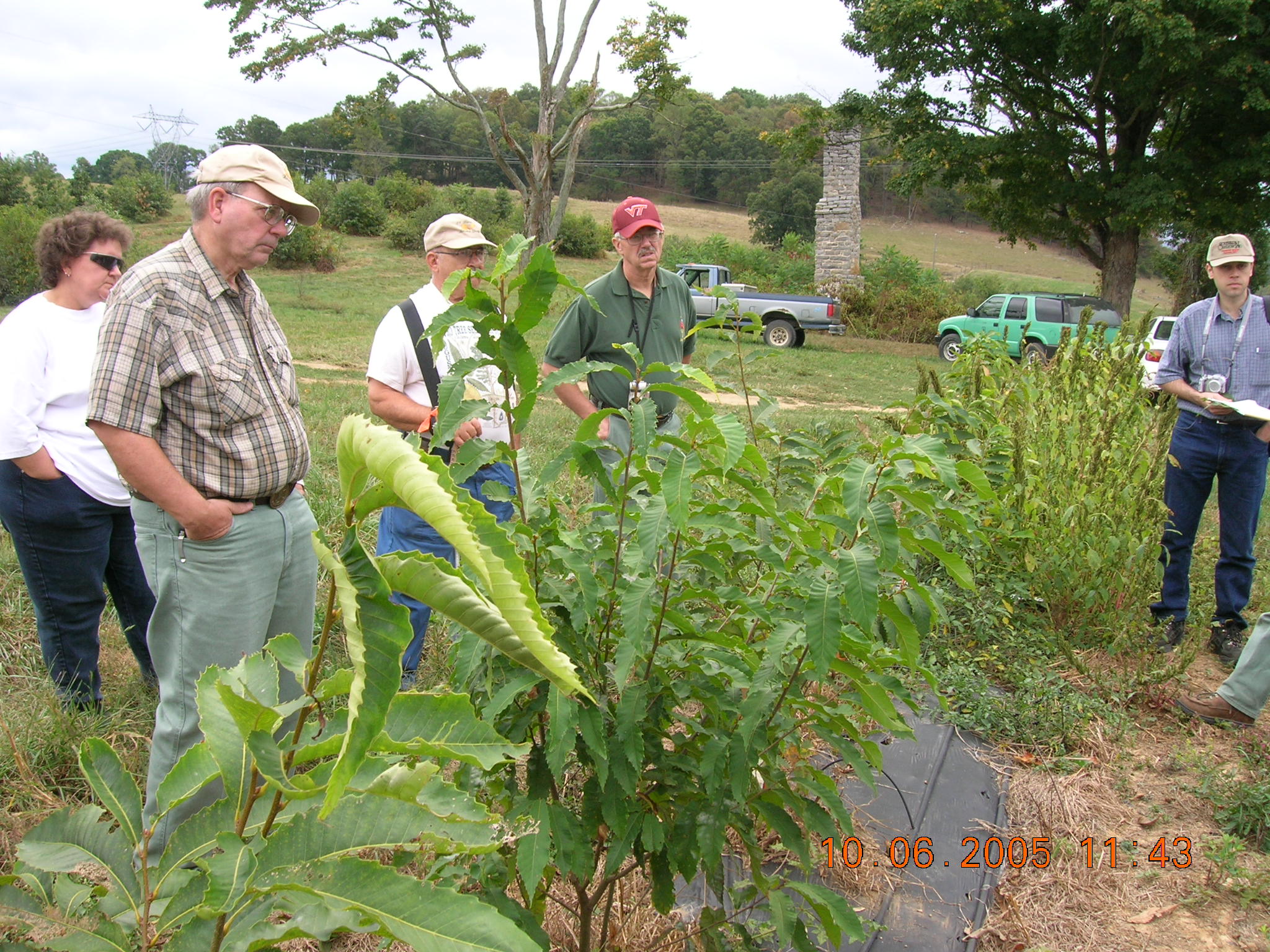 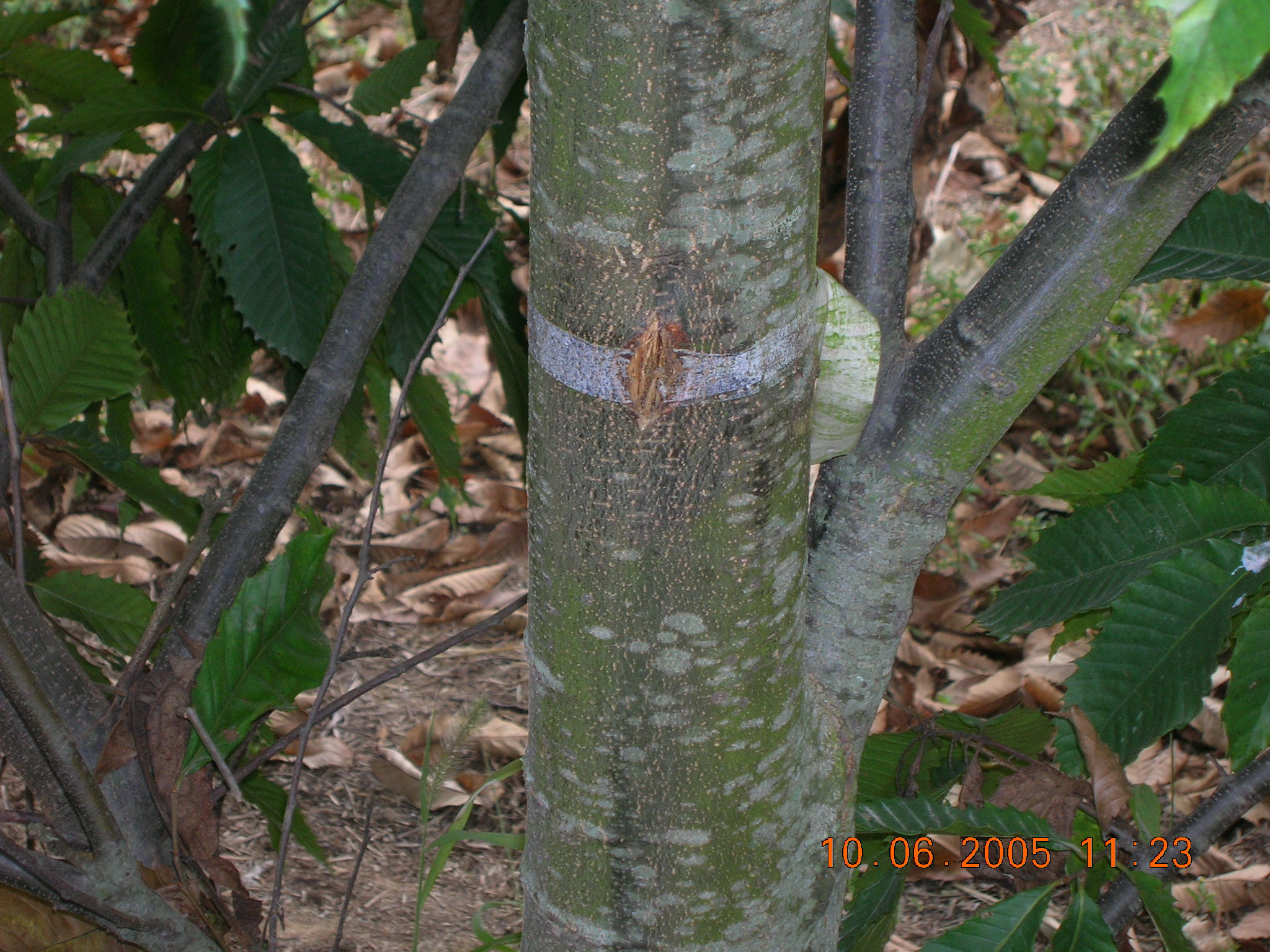 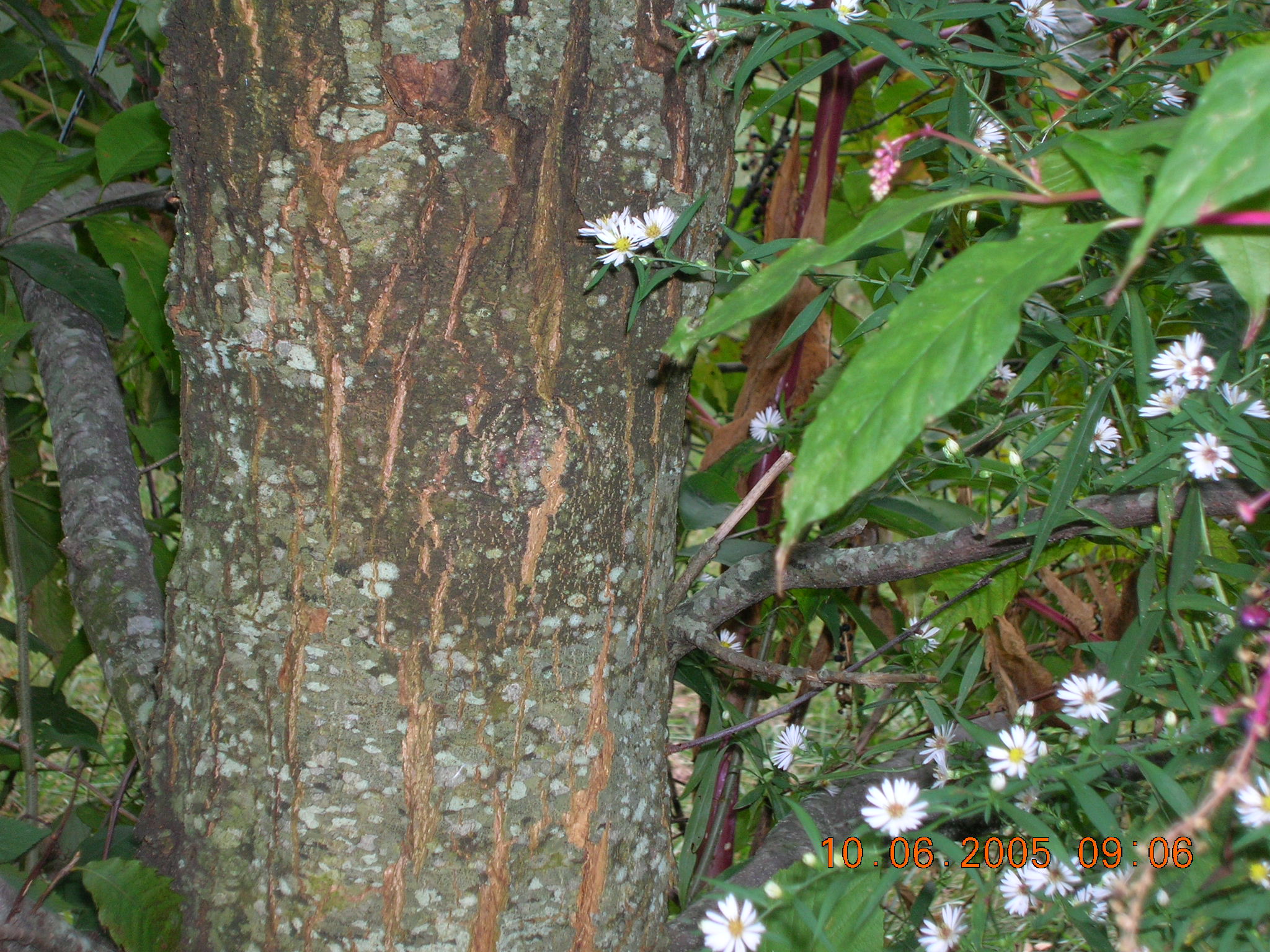 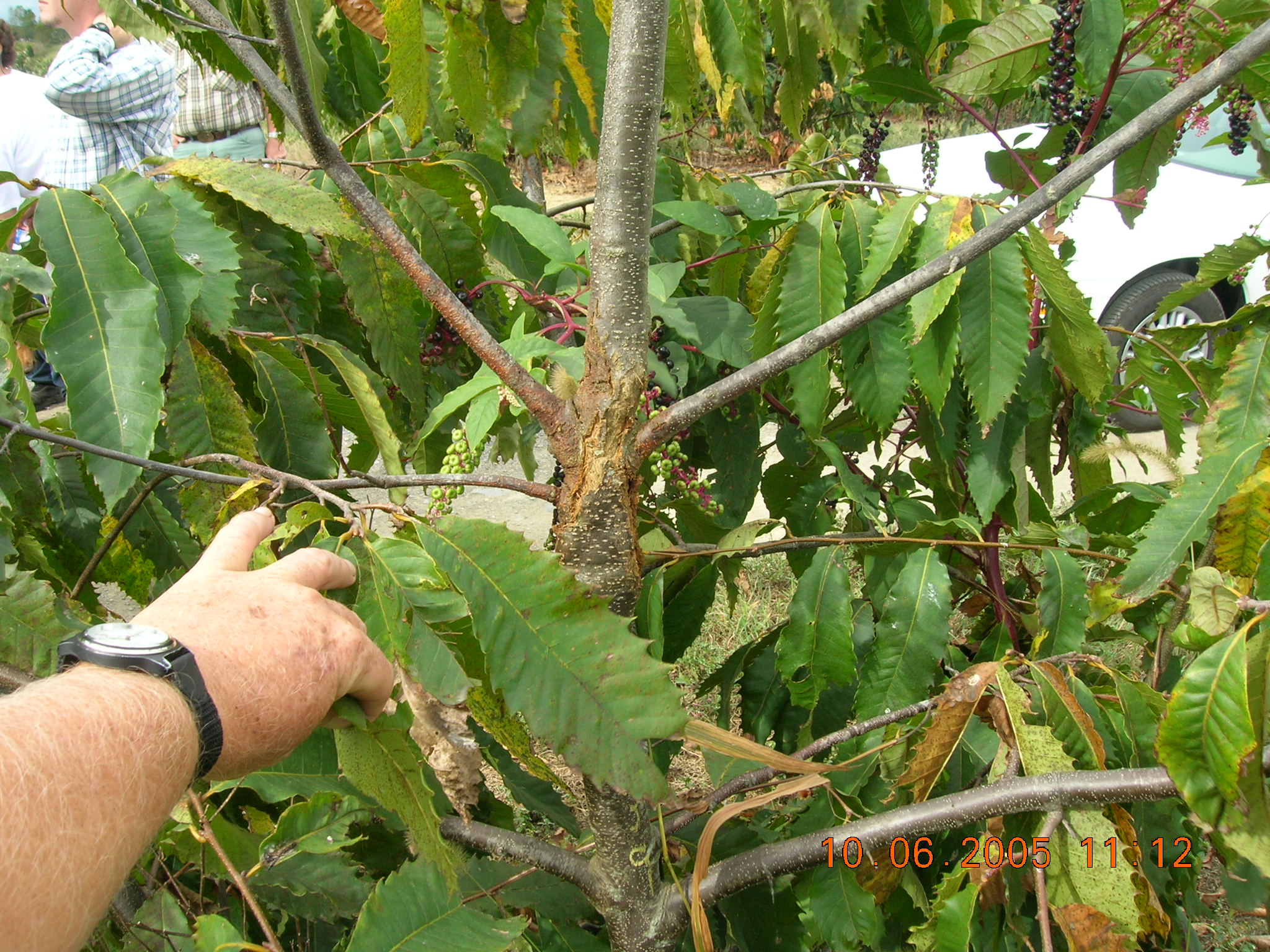 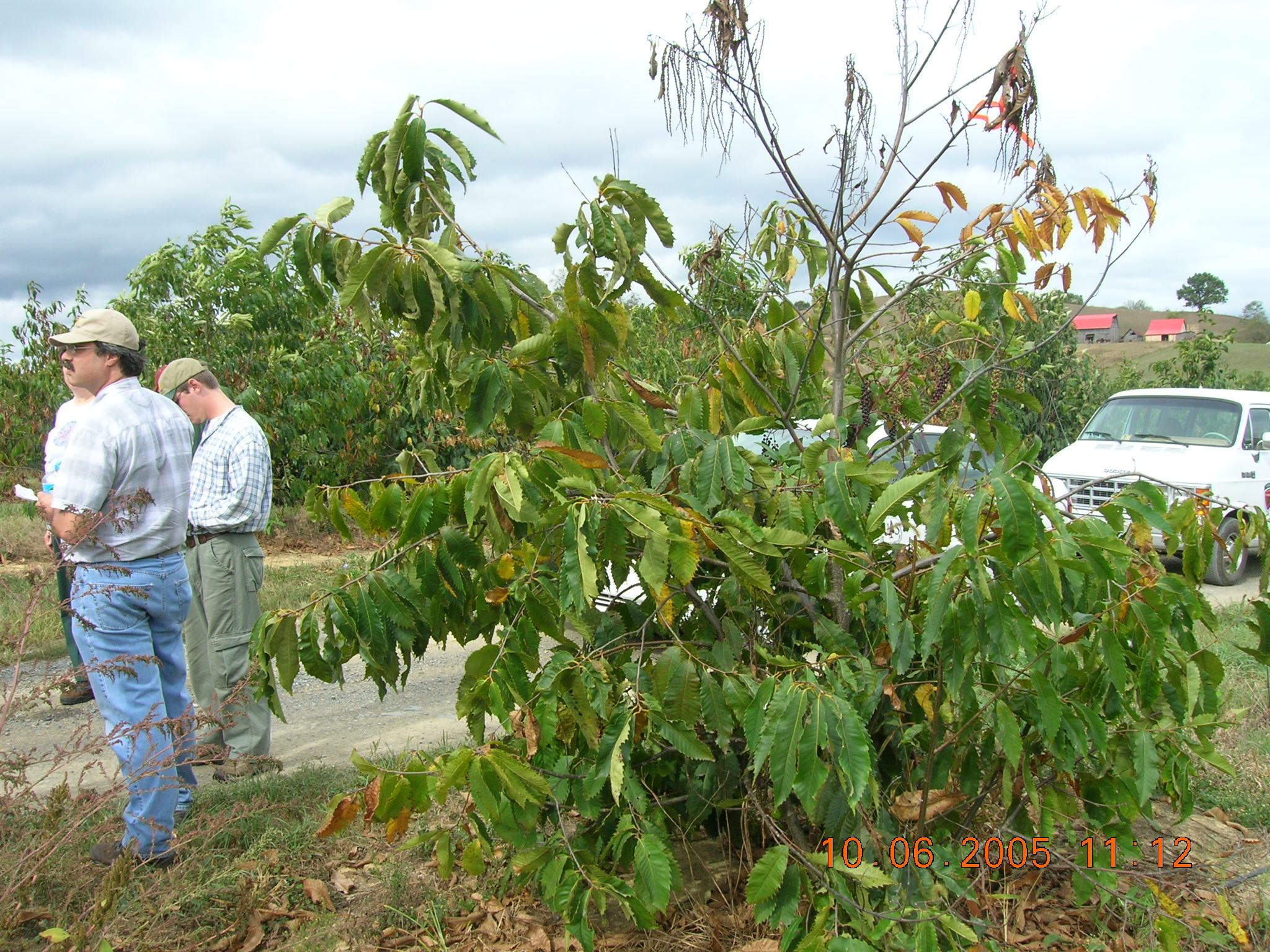 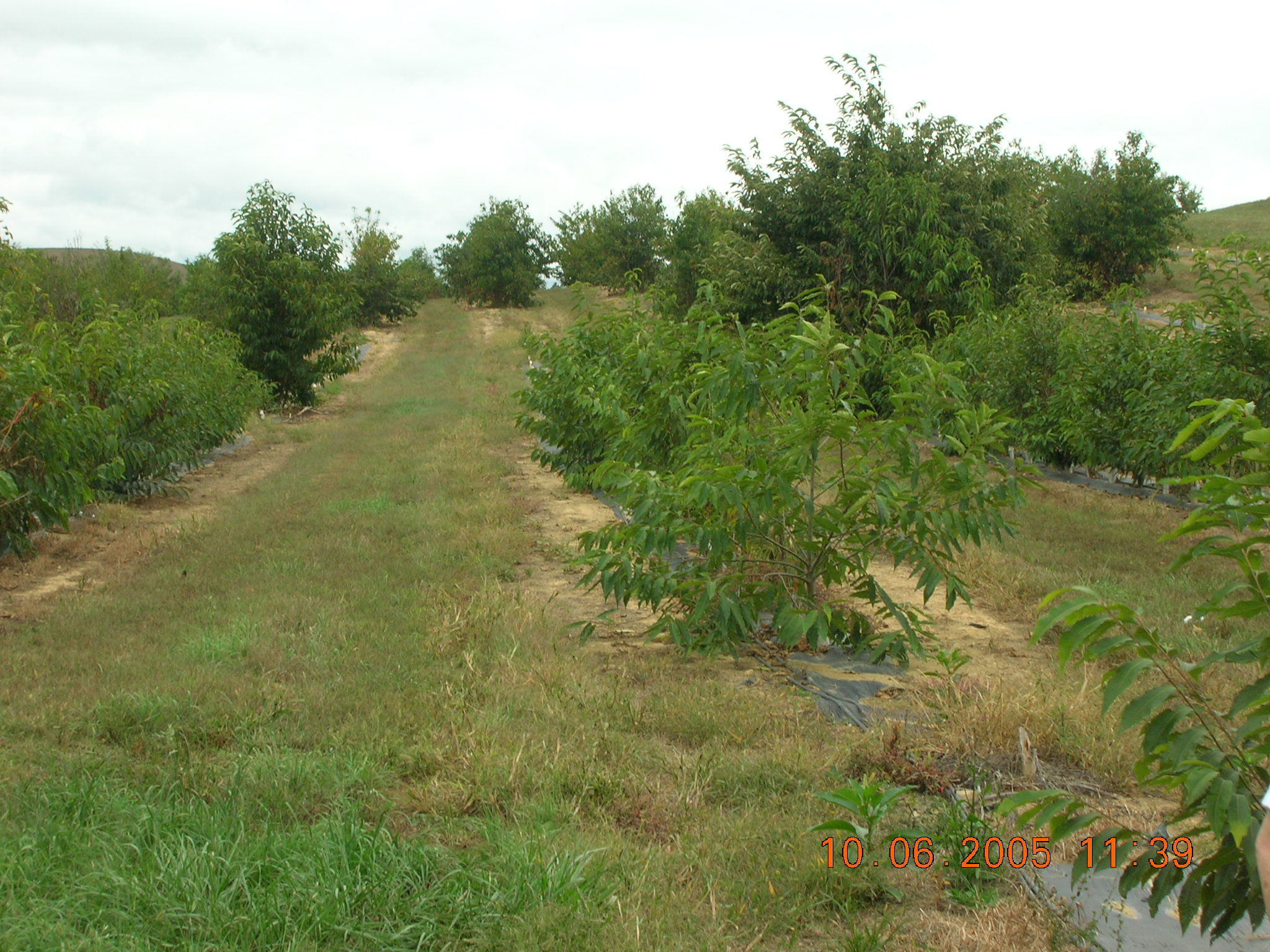 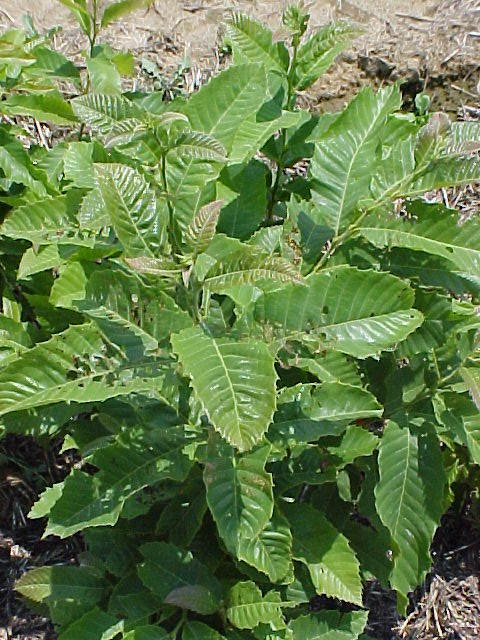 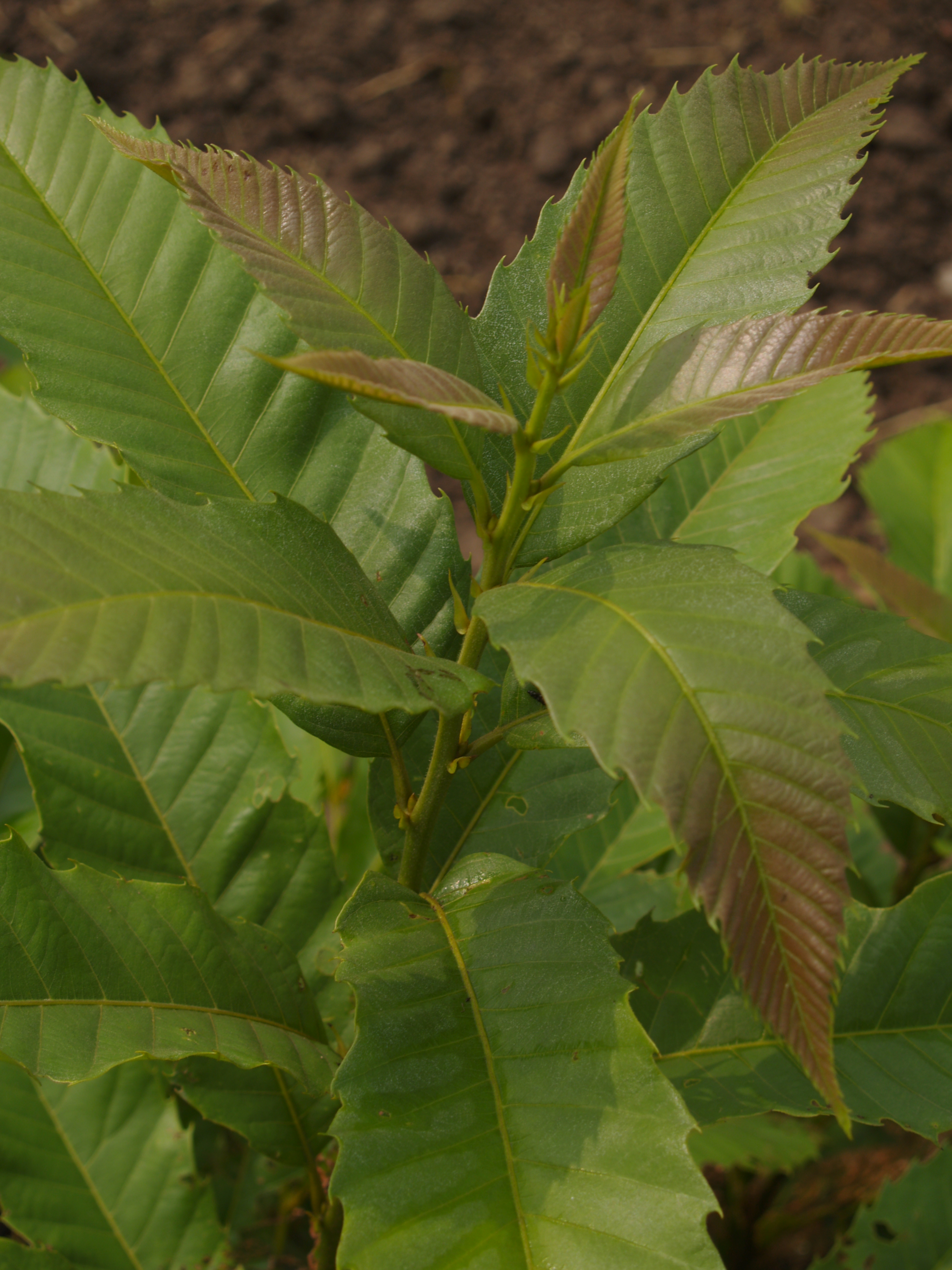 Years Ago				   Today
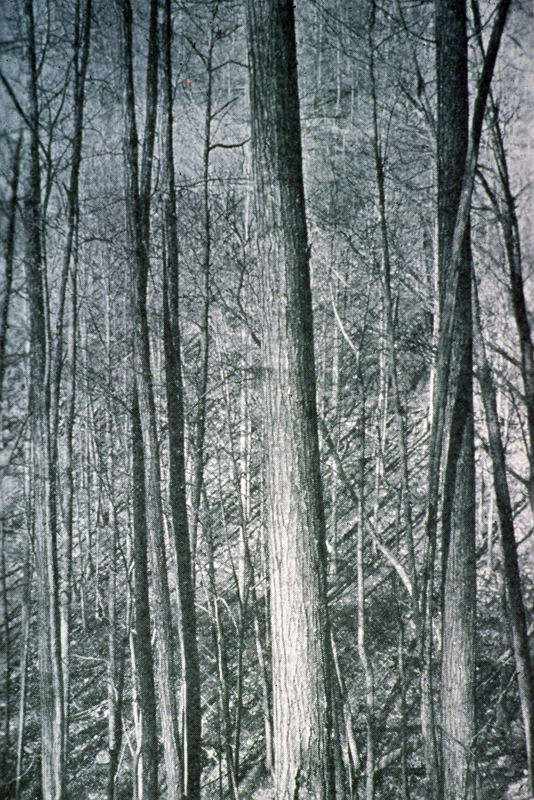 High-quality, straight-grain tree
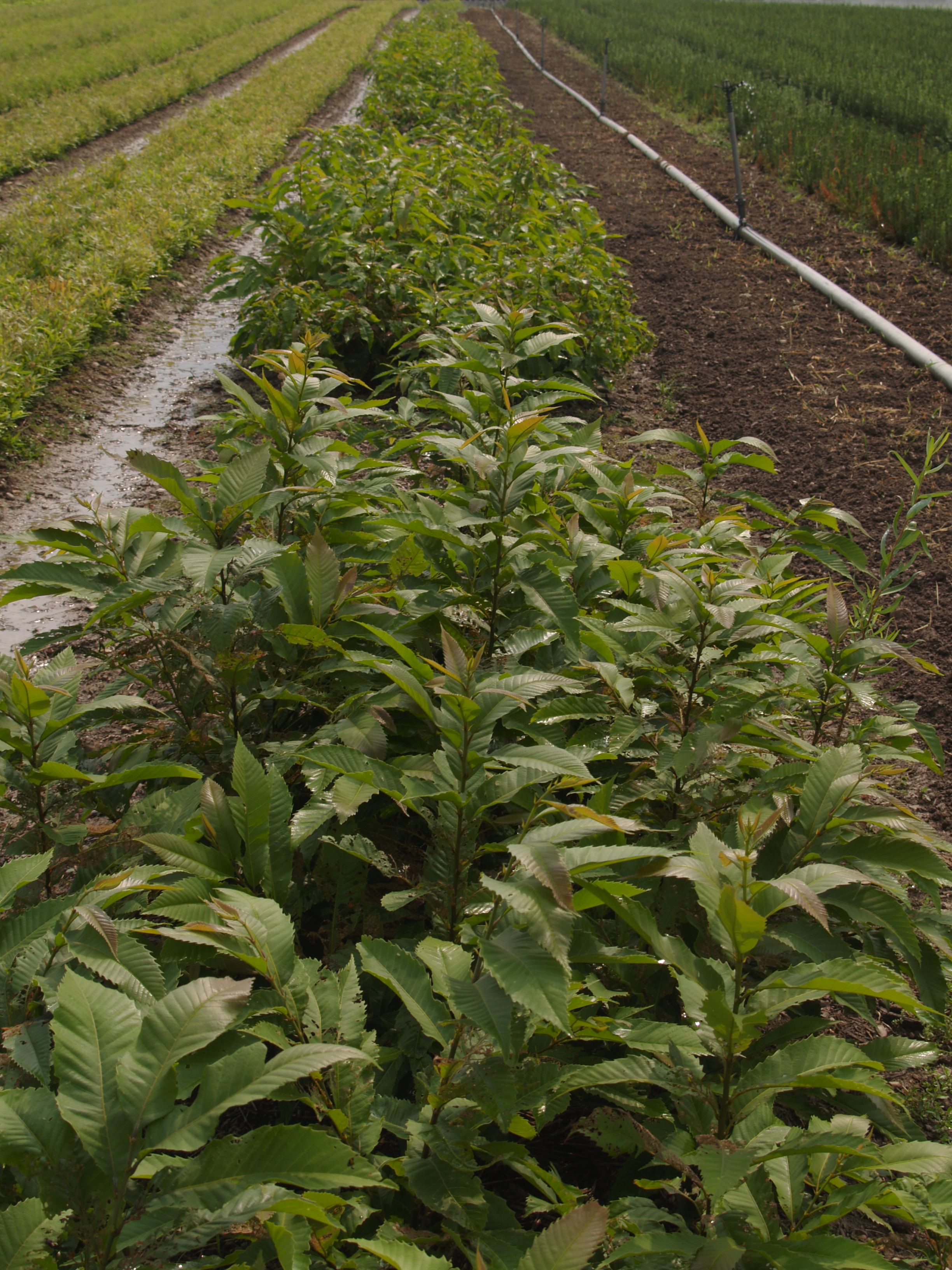 THANK YOU





Tom Dierauf
Jerre Creighton 
John Scrivani
Wayne Bowman Billy Apperson
and everyone who helped in the last 40 years.
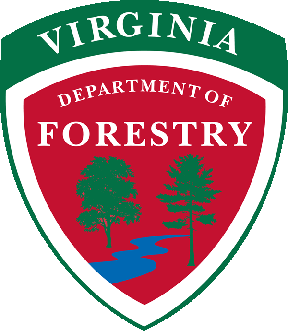